מערכת משוואות לינאריות
מערכת משוואות לינארית
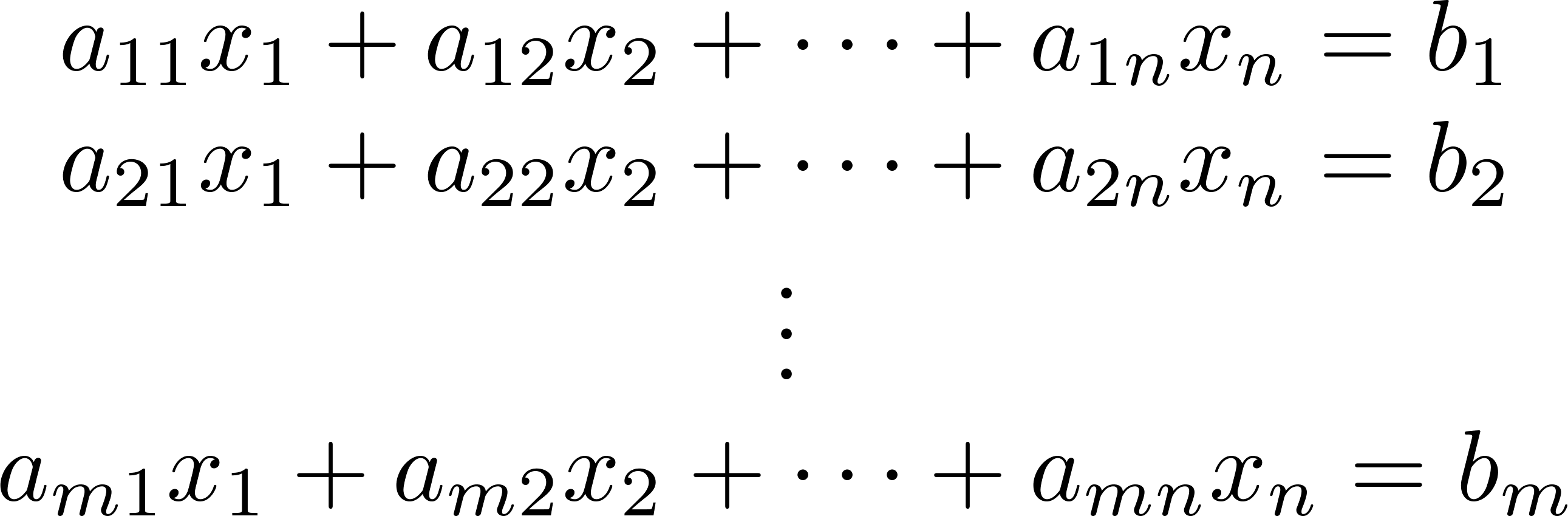 כאשר
נעלמים
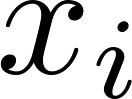 קבועים משדה
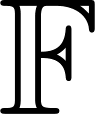 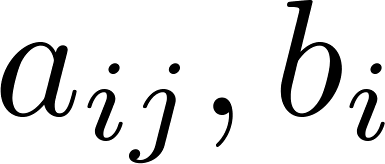 מערכת משוואות לינארית
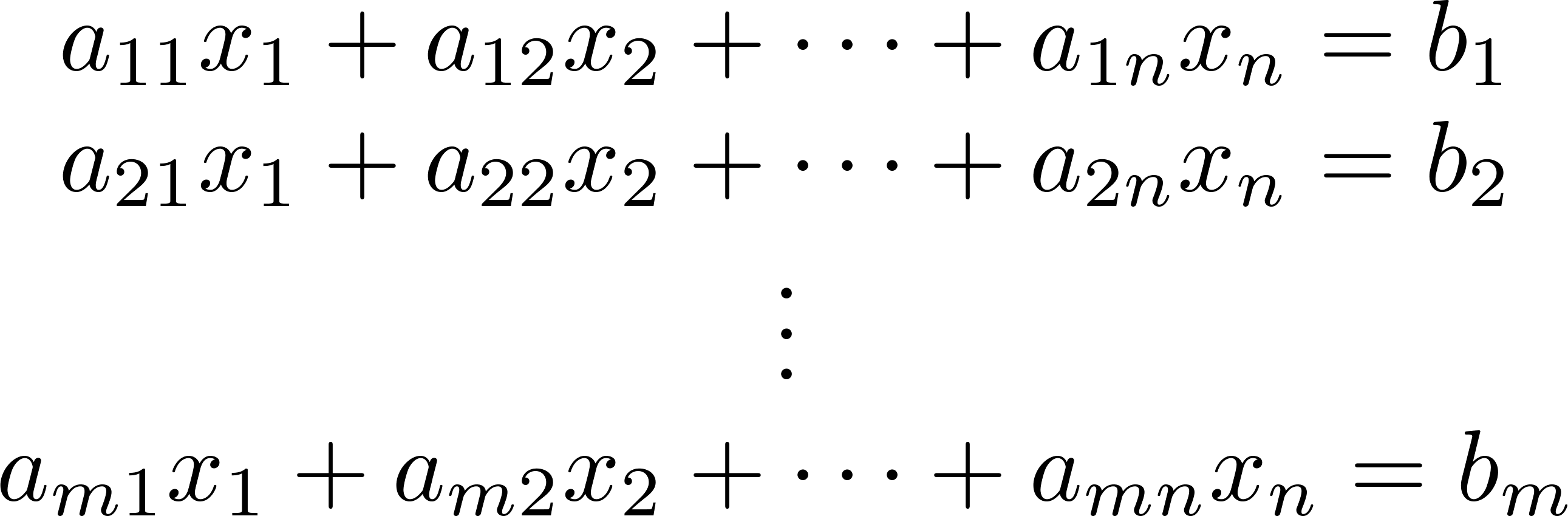 דוגמאות
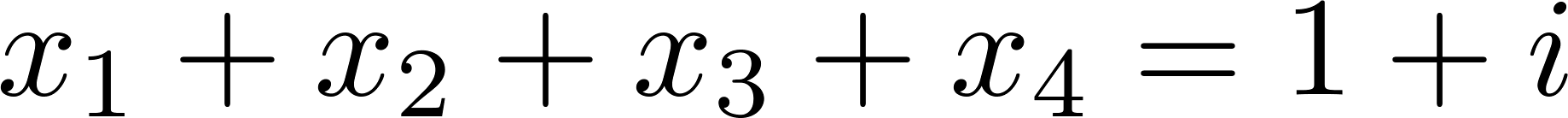 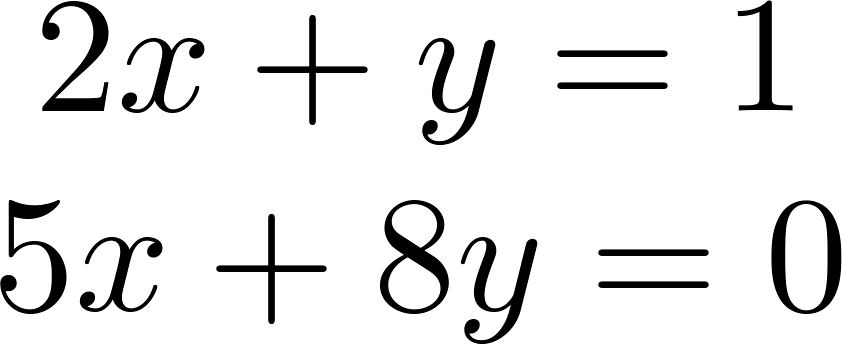 מערכת משוואות לינארית
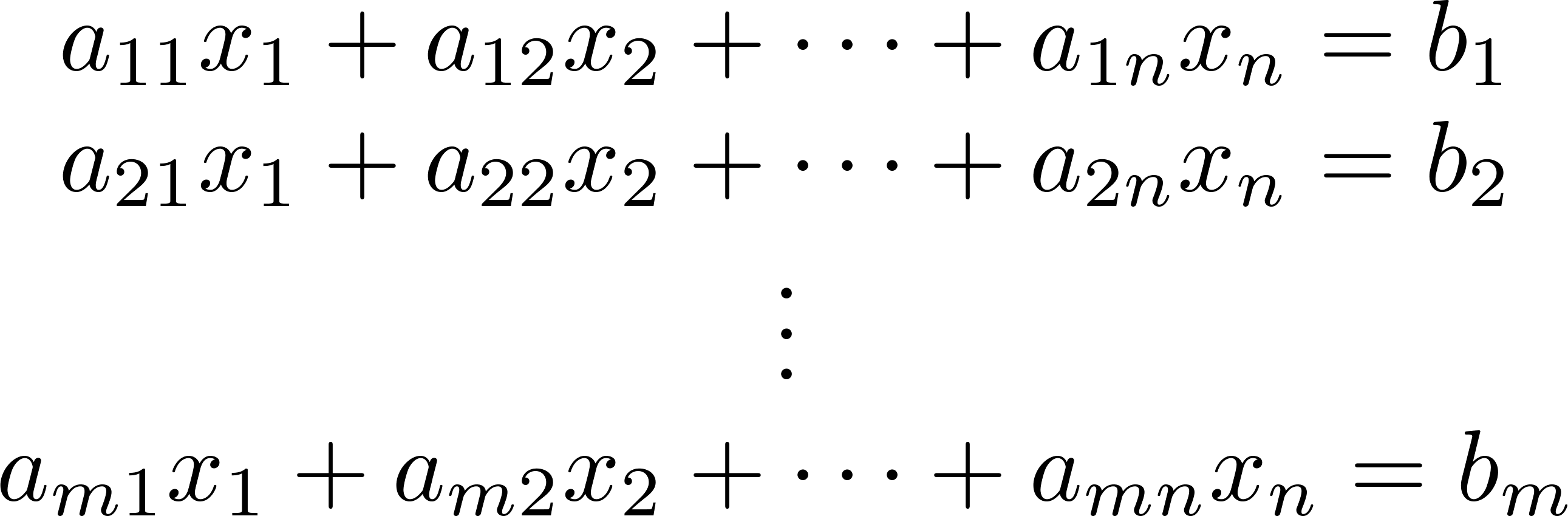 המטרה- לפתור את המערכת.
מציאת אלו (אם קיימות) הצבות ל                        יקימו את כל        המשוואות
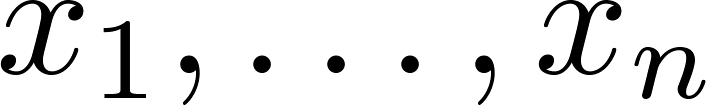 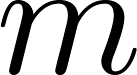 איך? בעזרת פעולות על המערכת שלא משנות את פתרונה. פעולות אלו נקראות פעולות אלמנטריות.
פעולה 1- החלפת שתי שורות
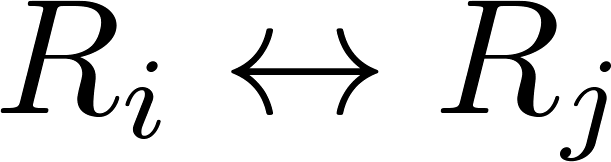 למשל:
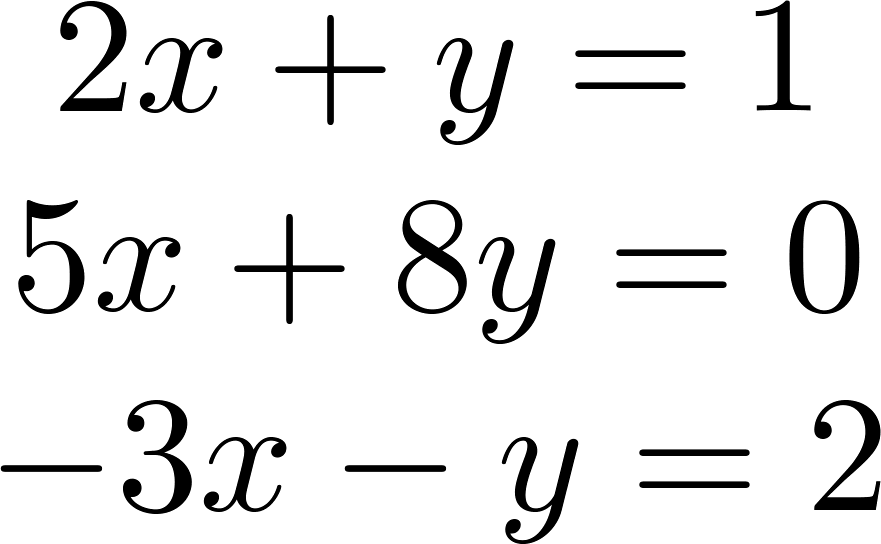 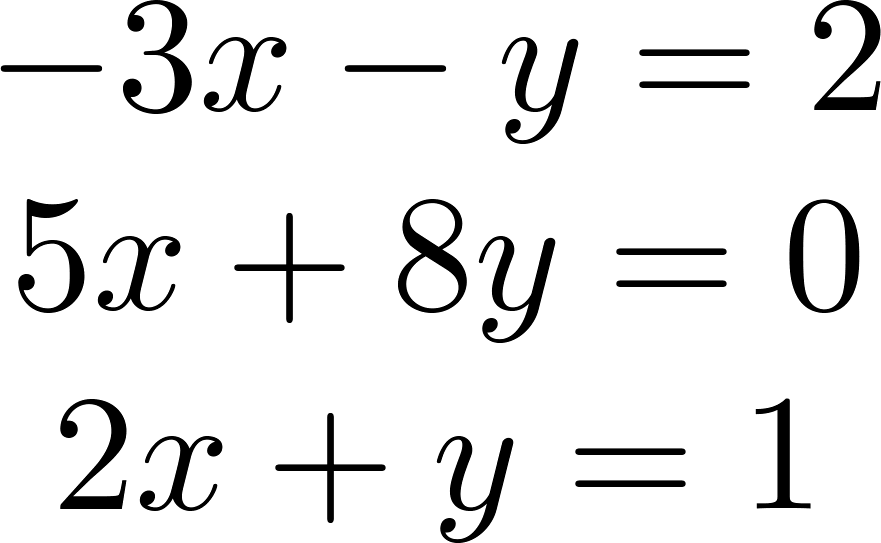 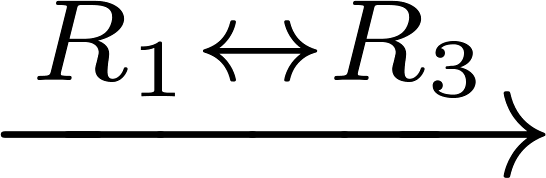 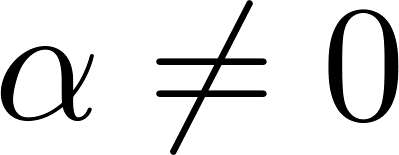 פעולה 2- הכפלה בסקלאר שונה מאפס
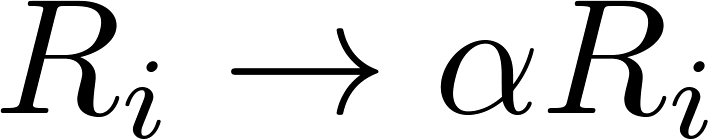 למשל:
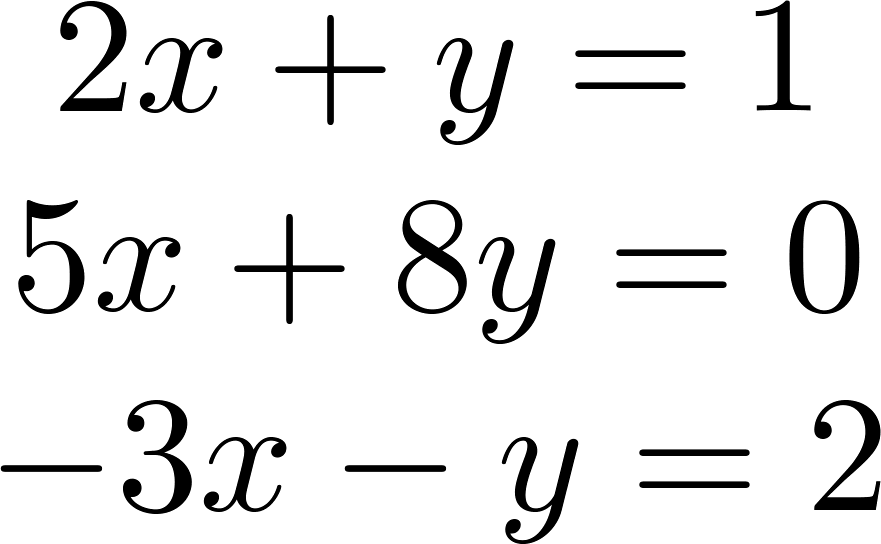 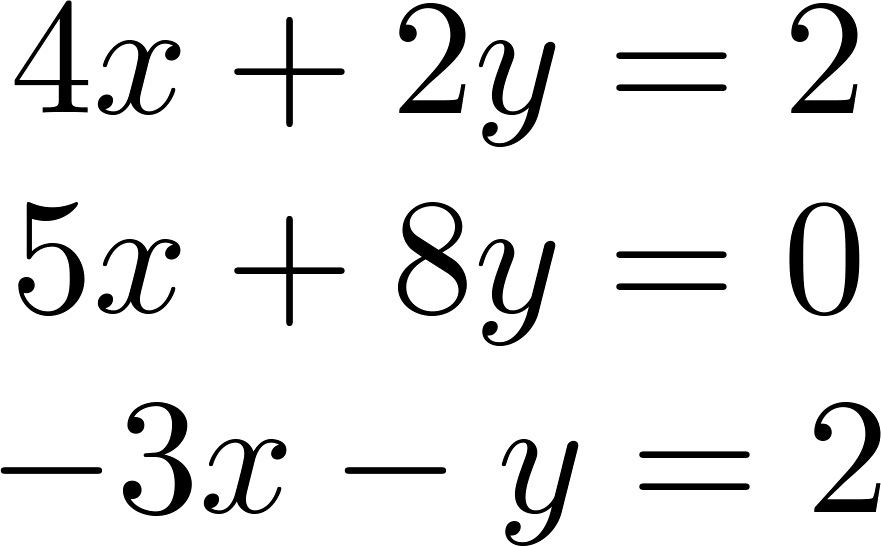 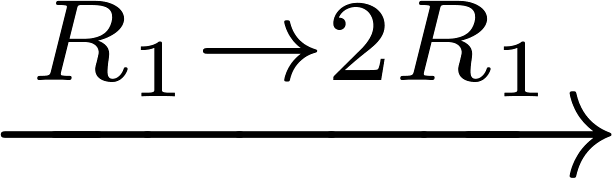 פעולה 3- הוספת מכפלה של שורה אחת לשורה אחרת
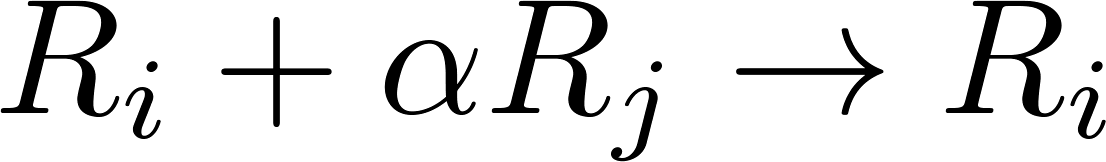 למשל:
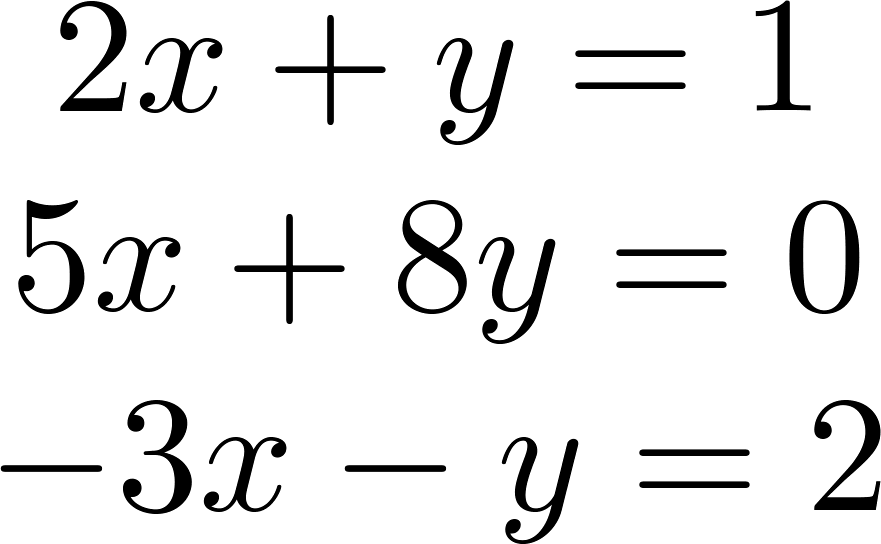 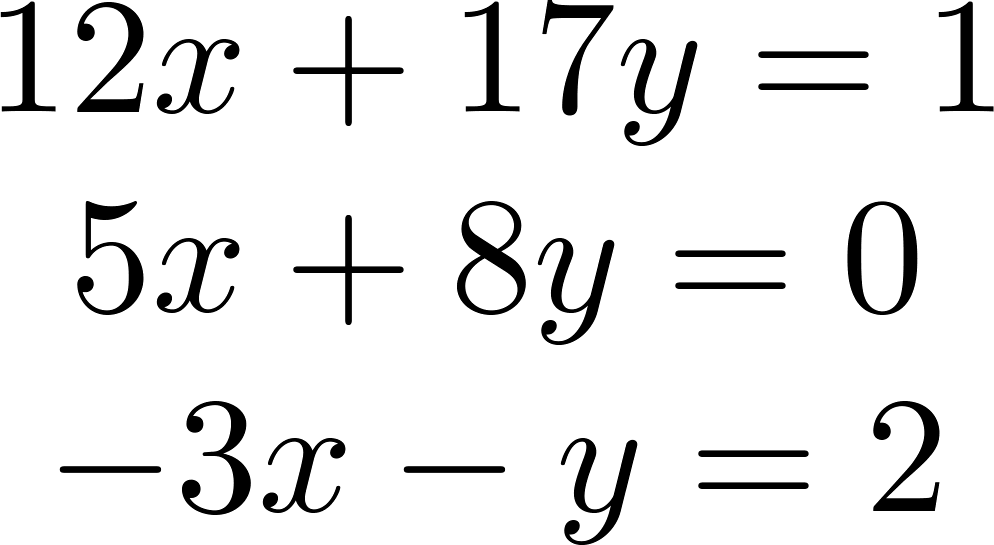 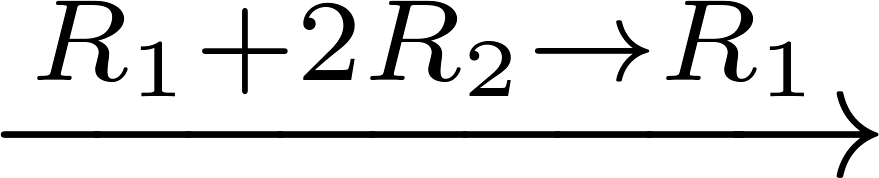 בנוסף לפעולות אלו – נשתמש בכתיב מטריצי
מתאים ל
מתאים ל
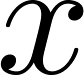 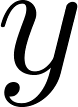 למשל:
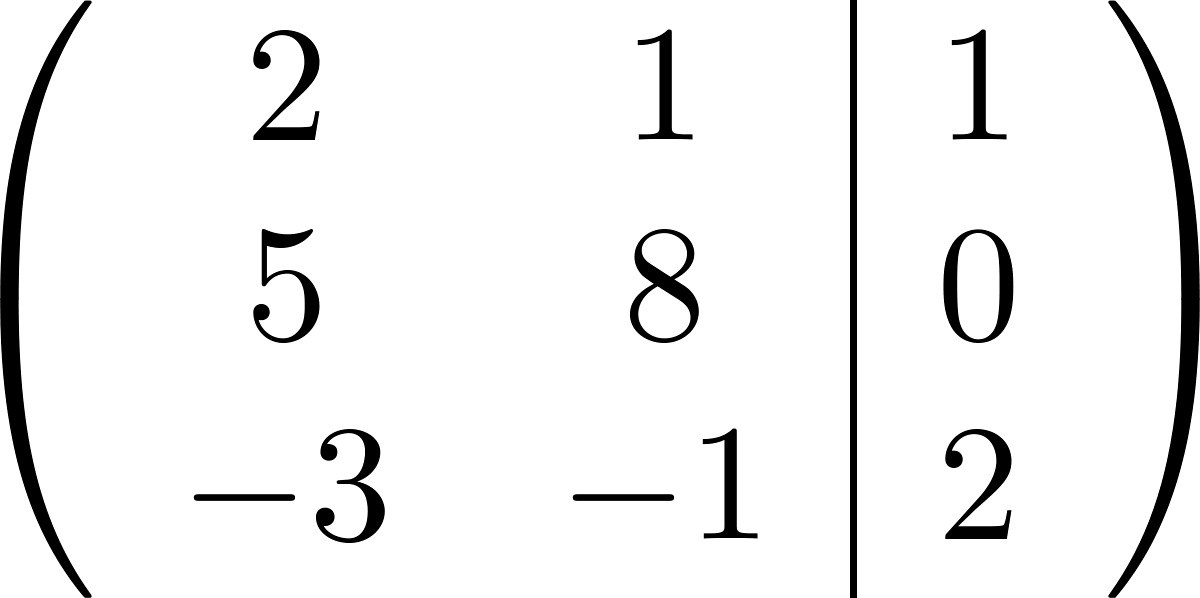 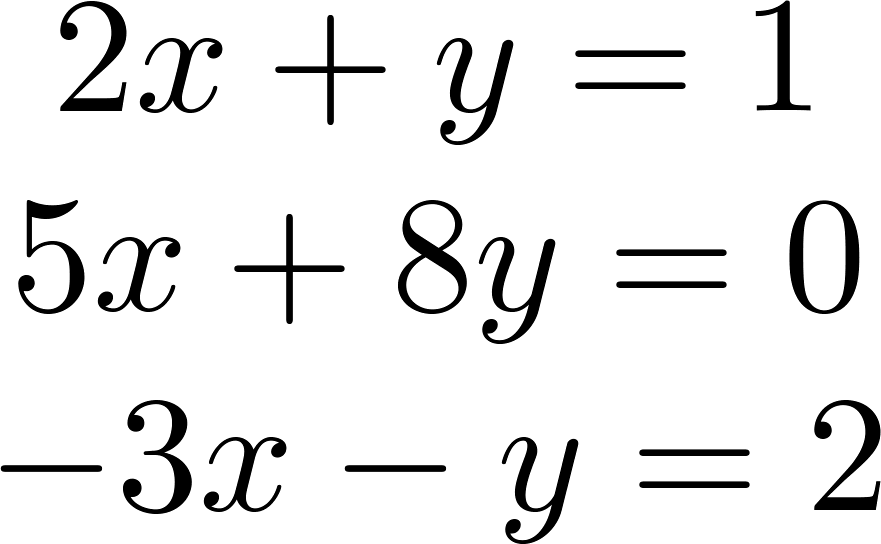 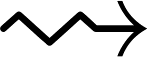 וקטור תוצאה
מטריצת המקדמים
חחח...
בשביל מה זה טוב??
בנוסף לפעולות אלו – נשתמש בכתיב מטריצי
למשל:
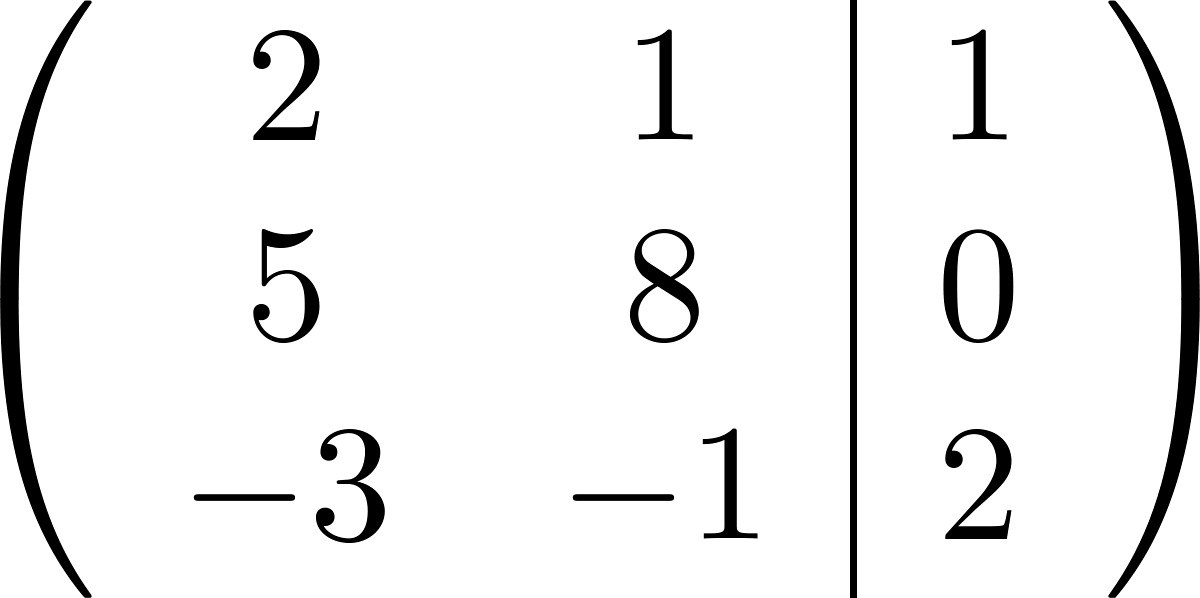 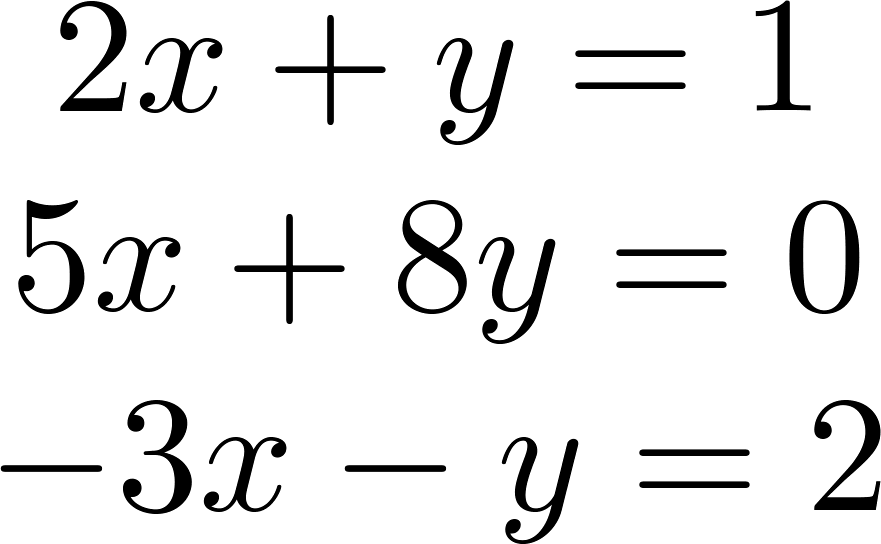 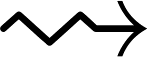 וקטור תוצאה
מטריצת המקדמים
ביצוע פעולות אלמנטריות על מערכת המשוואות שקולה לביצוע הפעולות על המטריצה
תרגיל- פתור
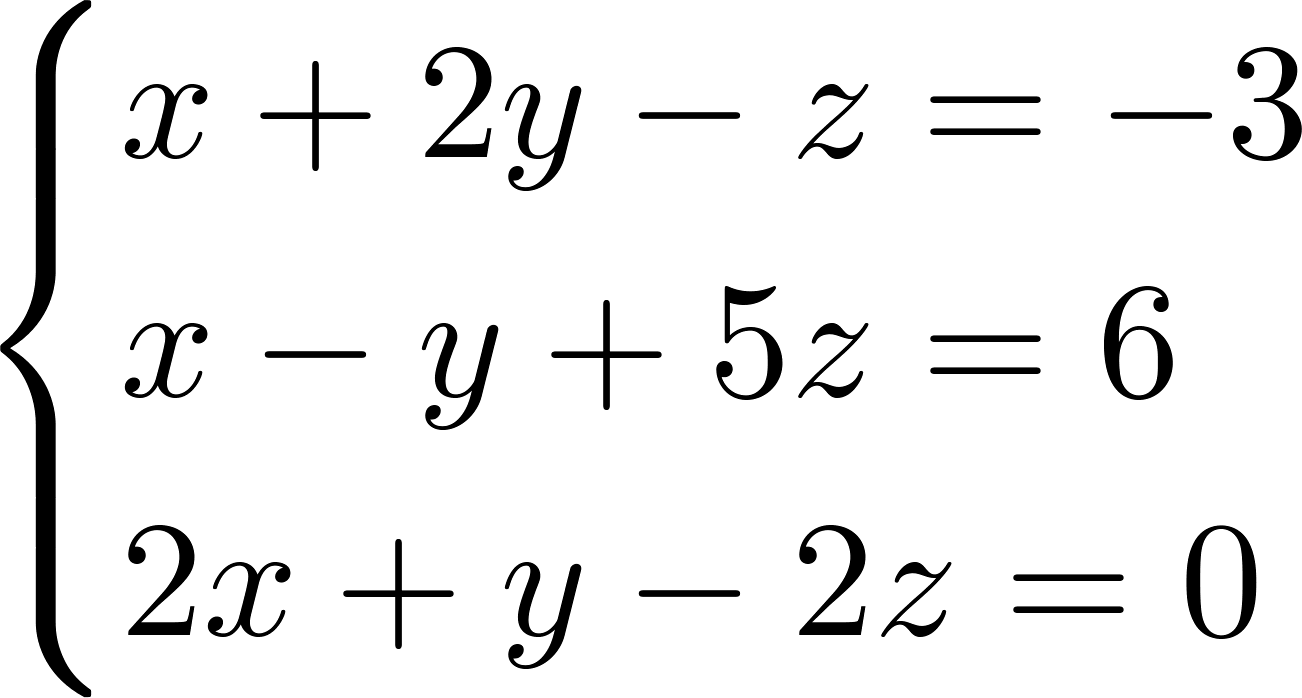 פתרון: נעבוד עם המטריצה
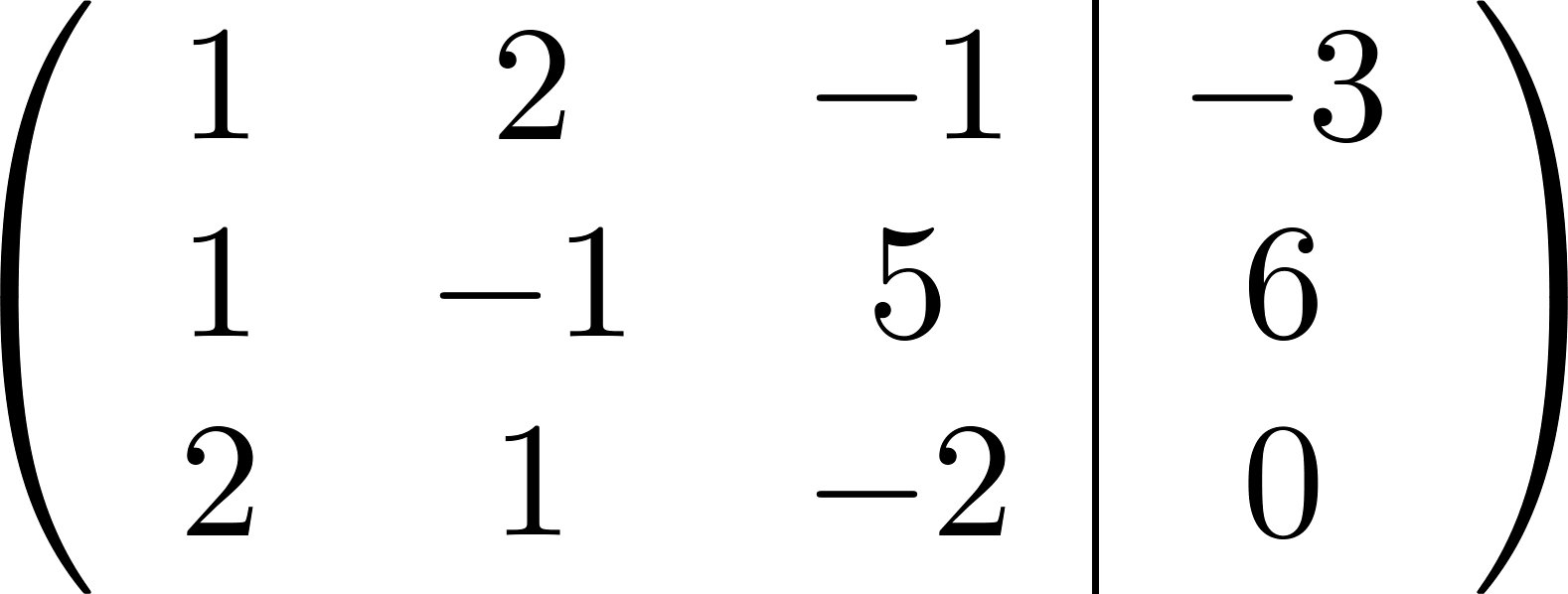 בשיטת הדירוג של גאוס הכניסות שמתאפסות- נשארות מאופסות  גם בהמשך
נמשיך לפשט ע"י פעולות אלמנטריות :
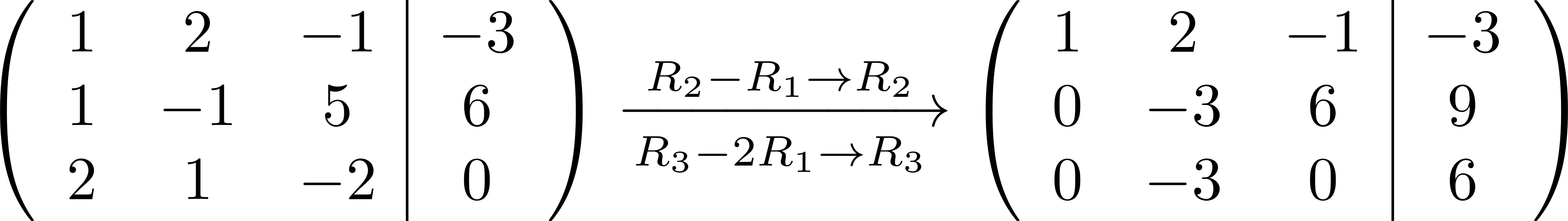 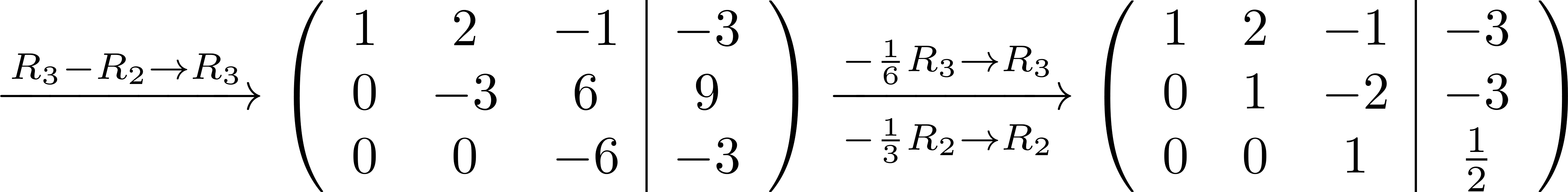 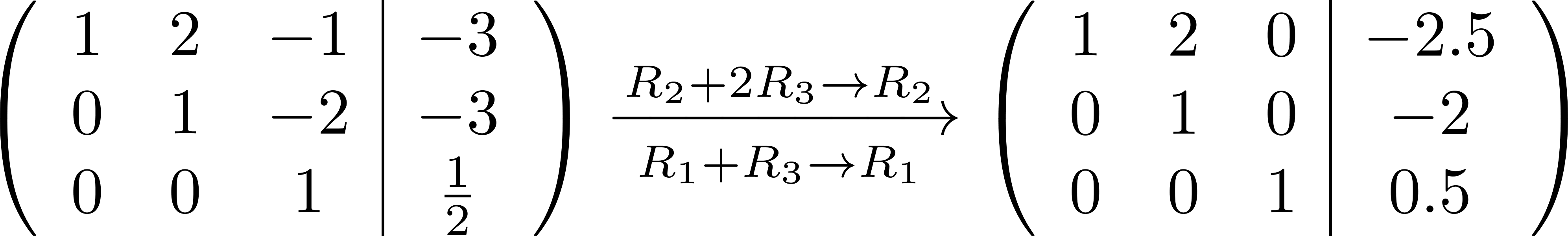 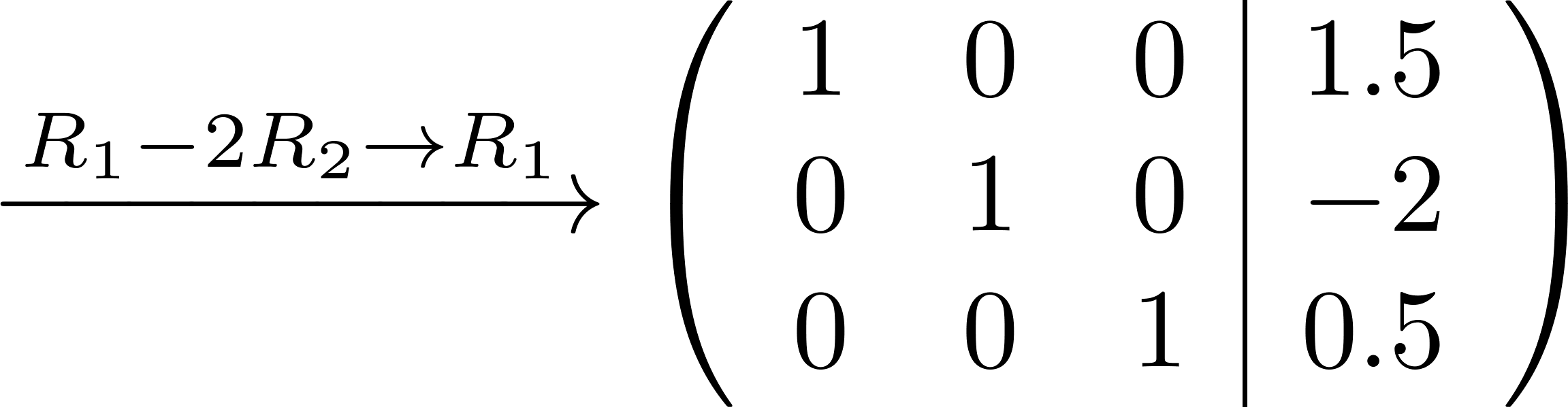 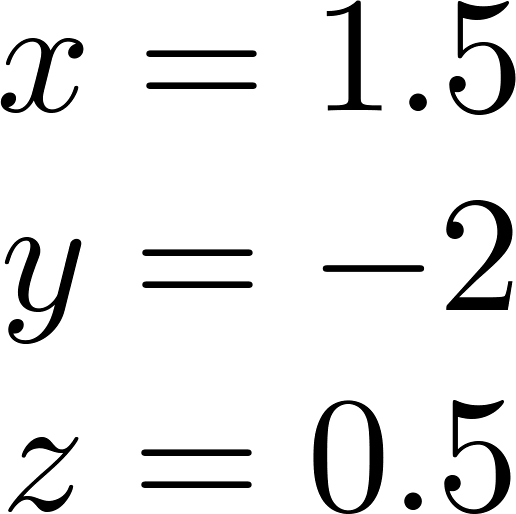 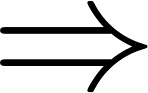 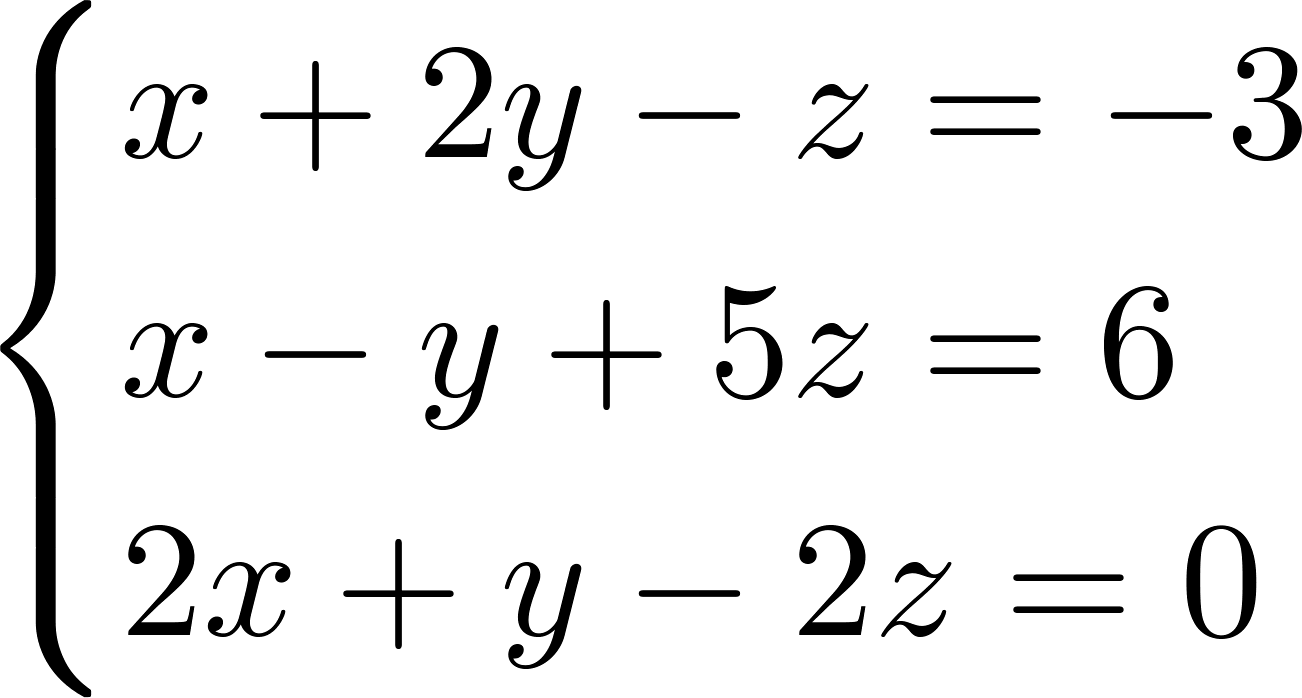 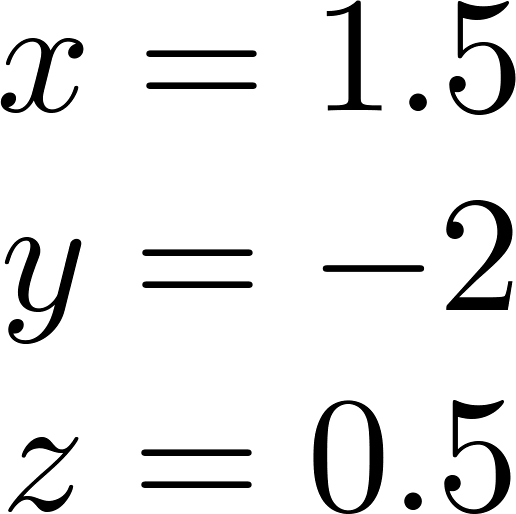 תרגיל- פתור
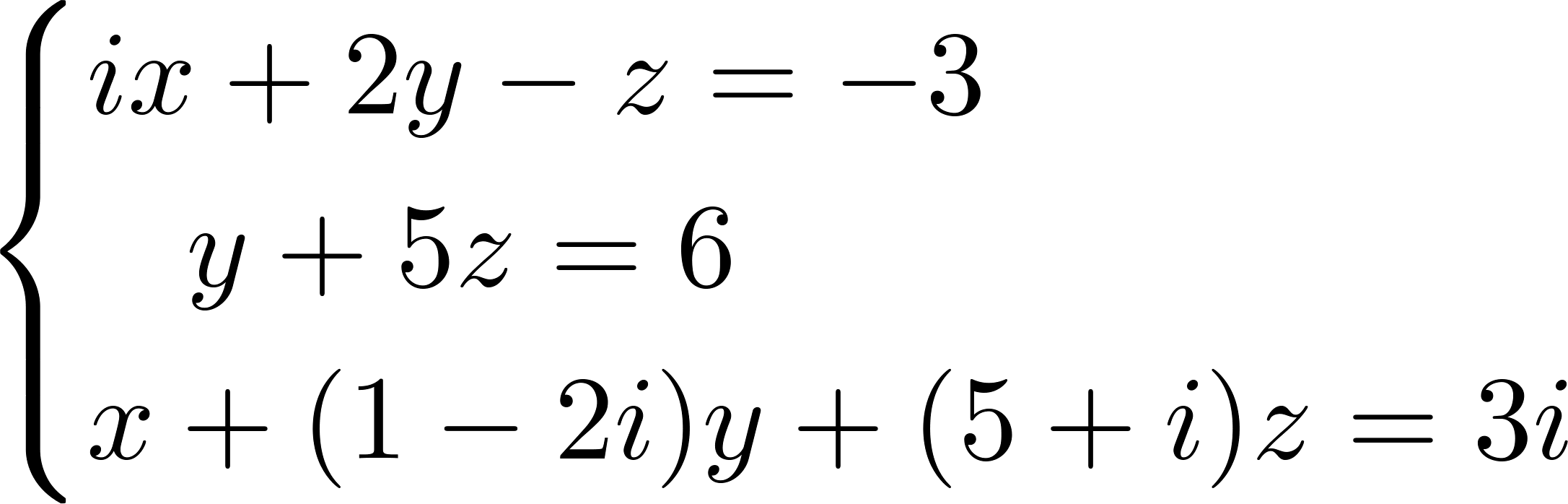 פתרון: נעבוד עם המטריצה
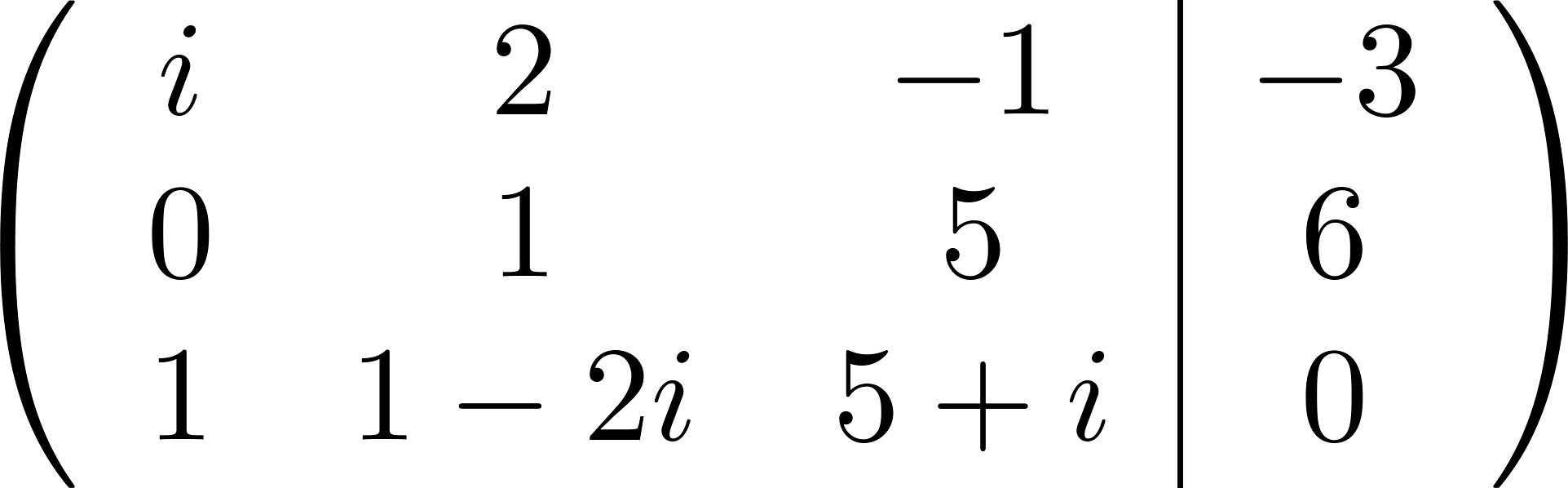 נמשיך לפשט ע"י פעולות אלמנטריות:
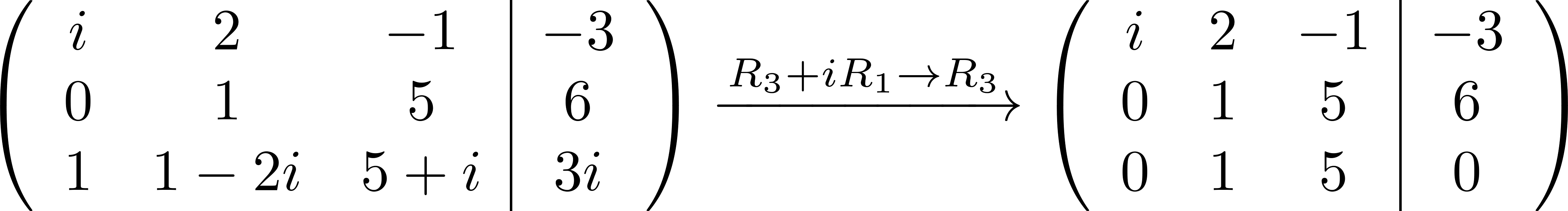 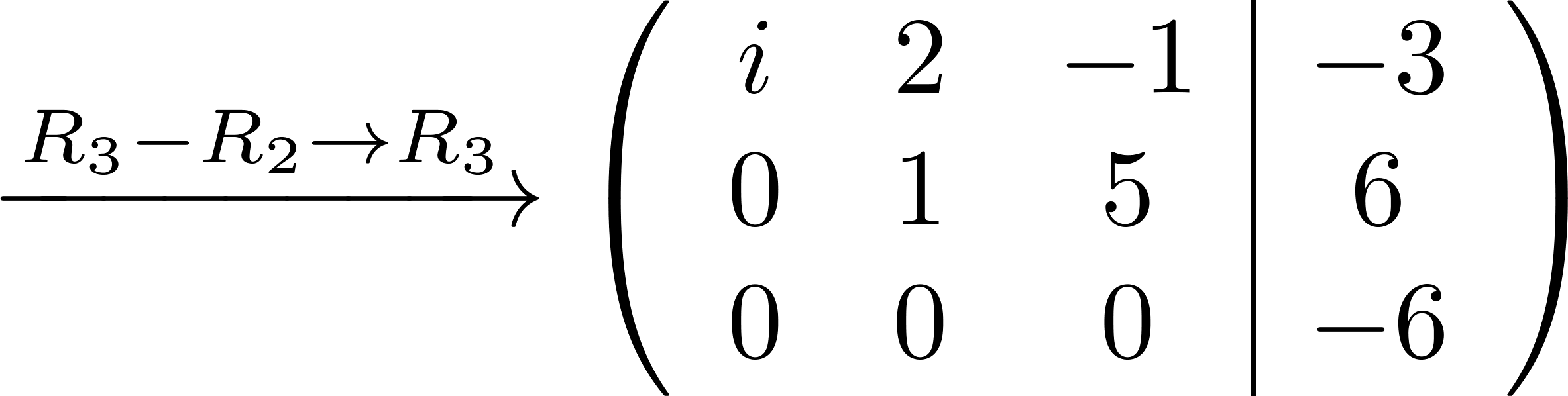 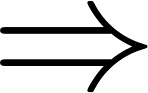 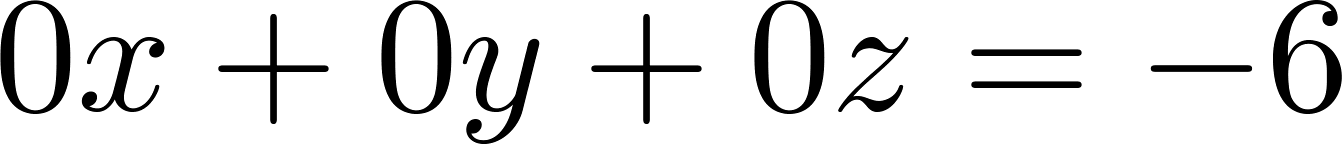 אין פתרון למערכת
תרגיל- פתור
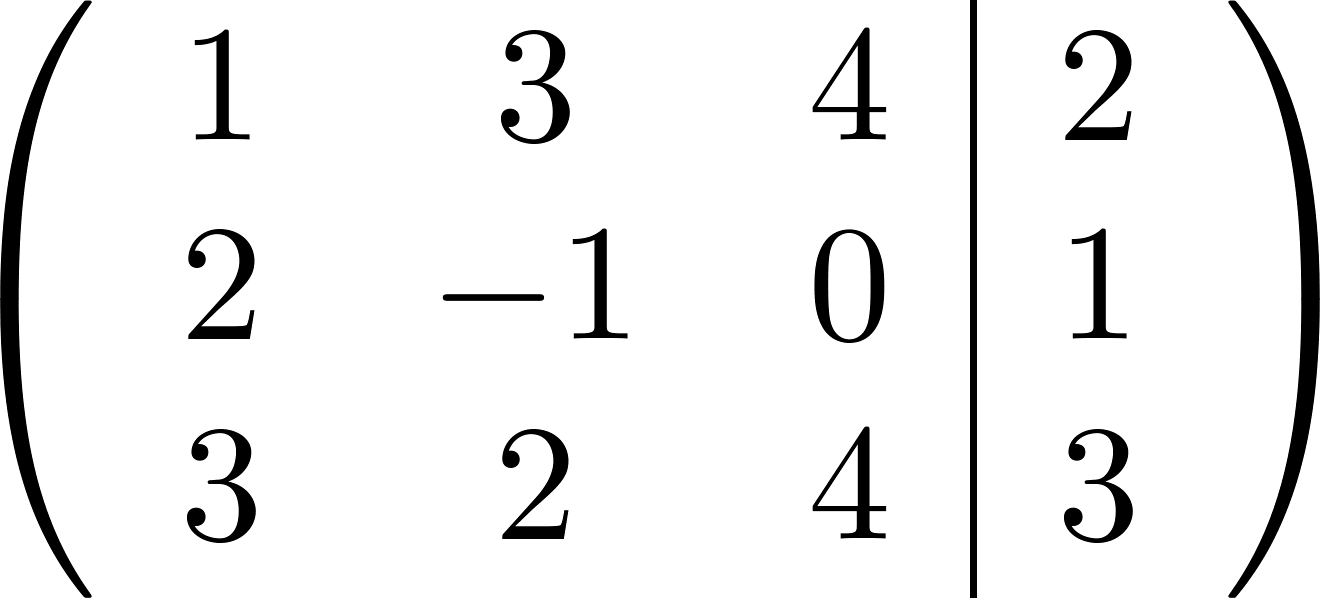 פתרון:
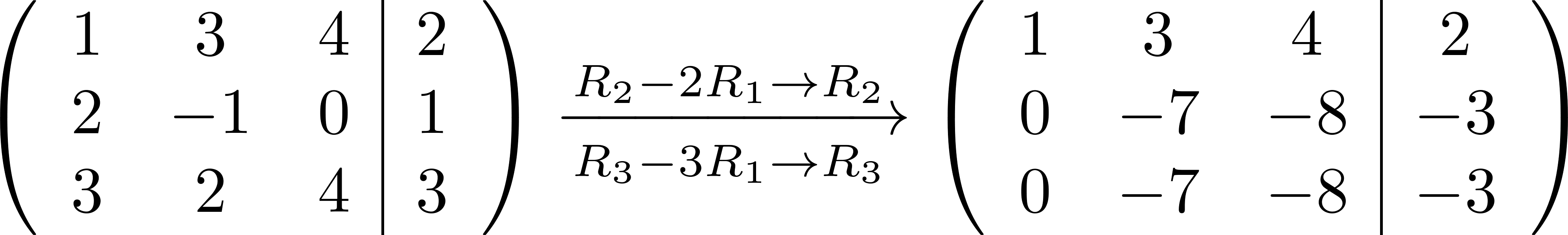 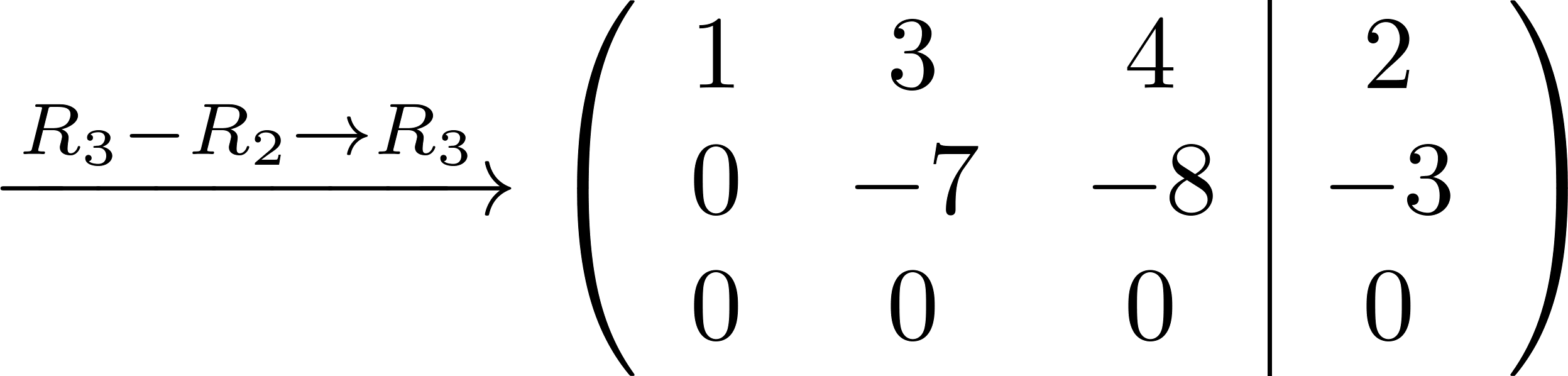 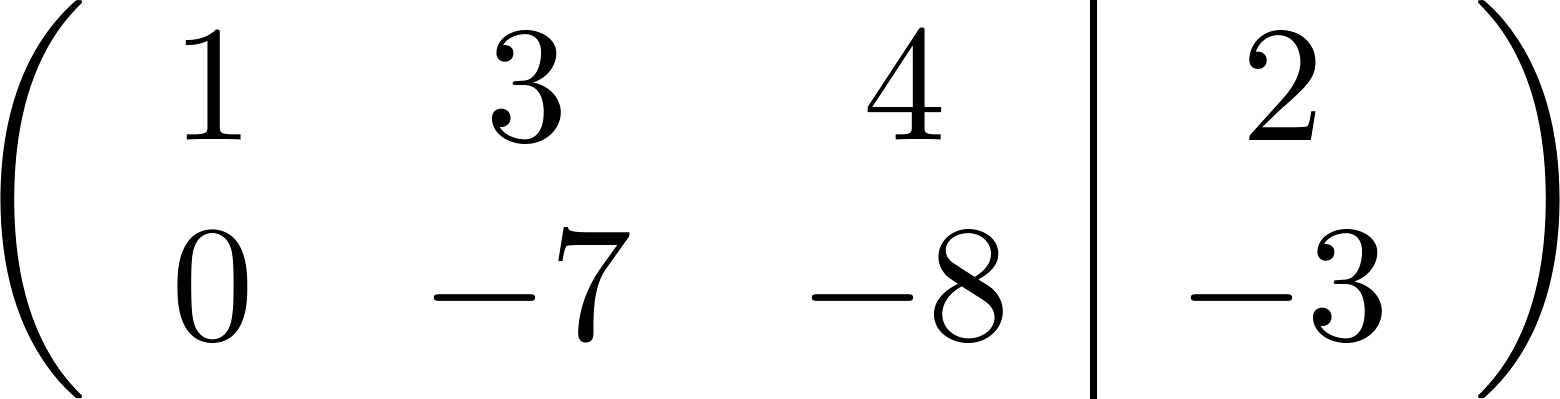 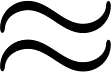 נמשיך
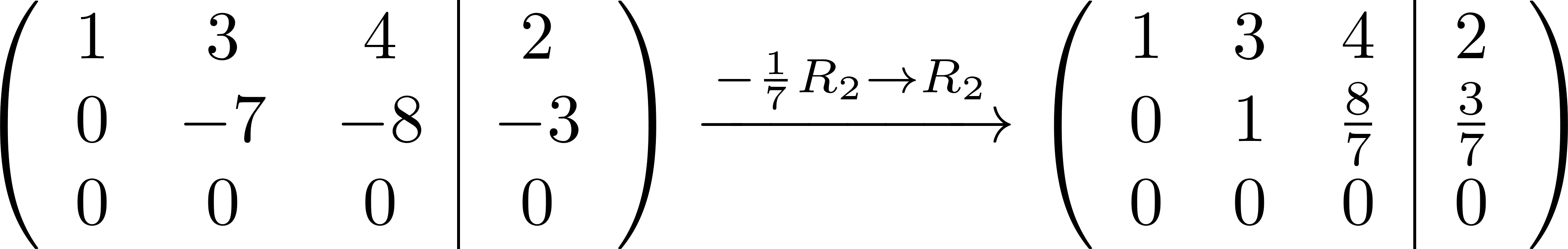 לכל הצבה
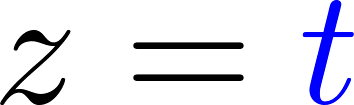 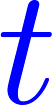 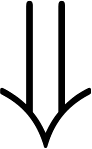 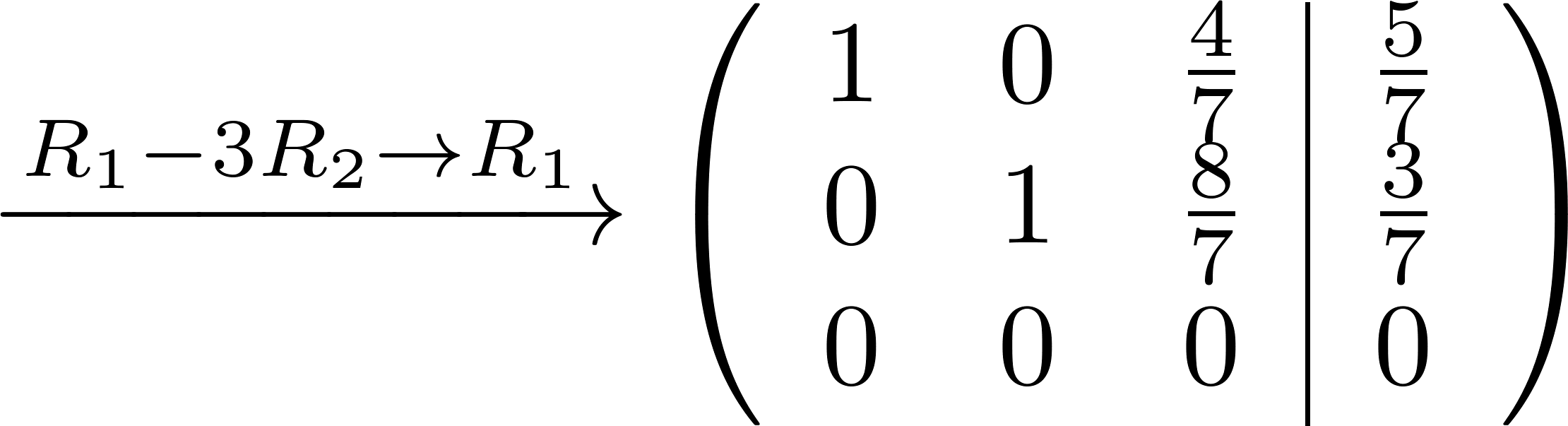 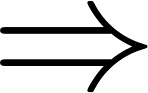 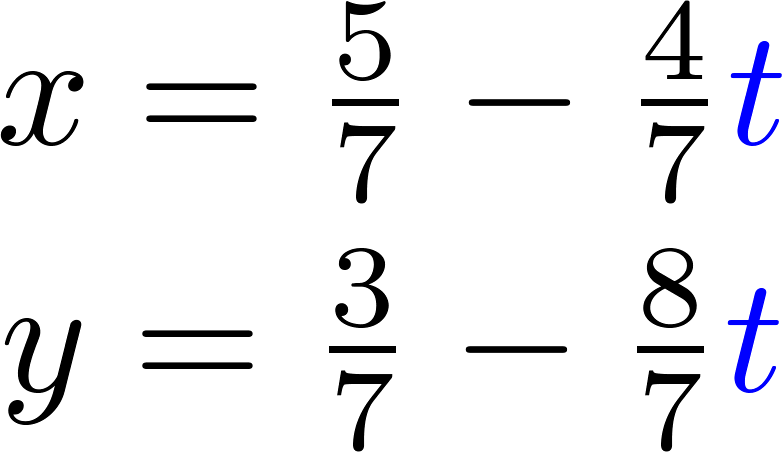 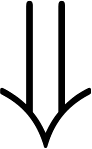 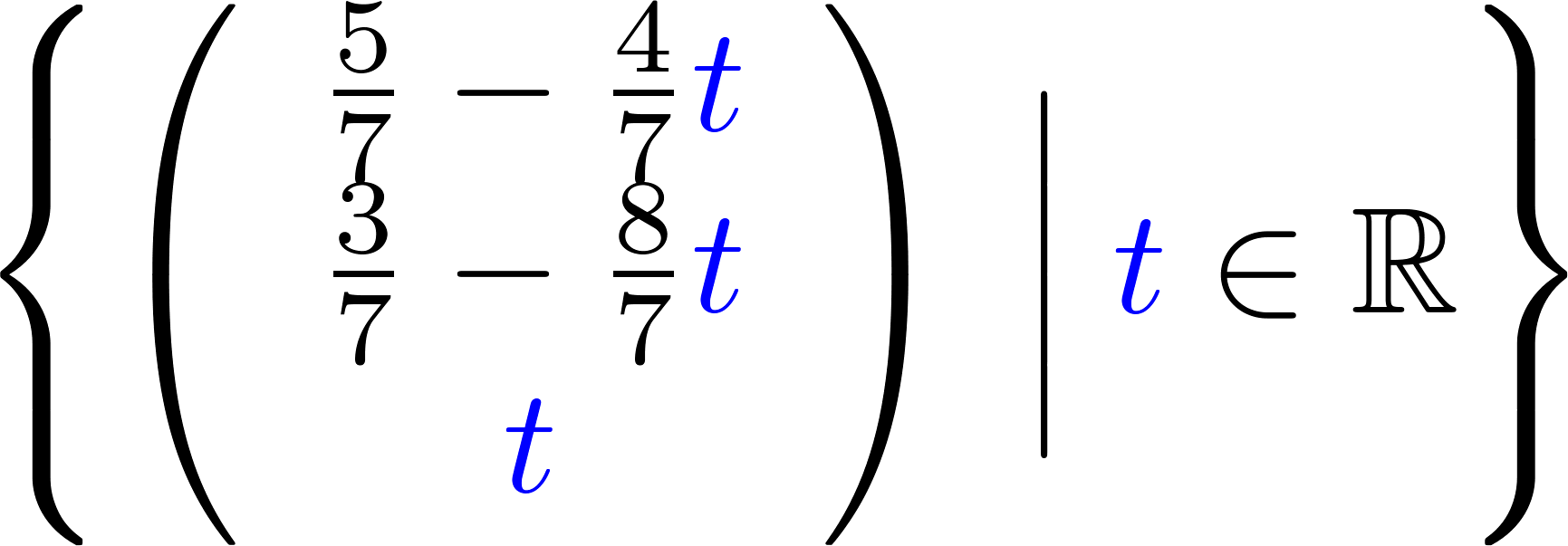 אוסף הפתרונות הוא
במילים אחרות
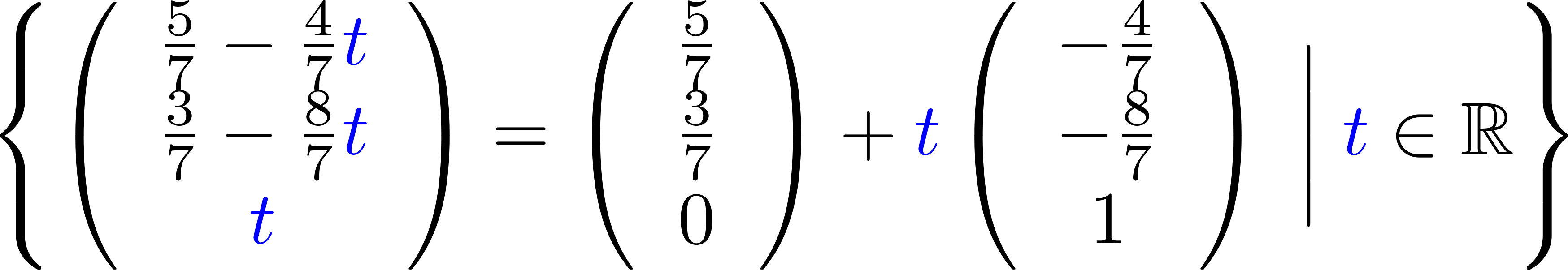 כל איבר ב
הוא פתרון ל
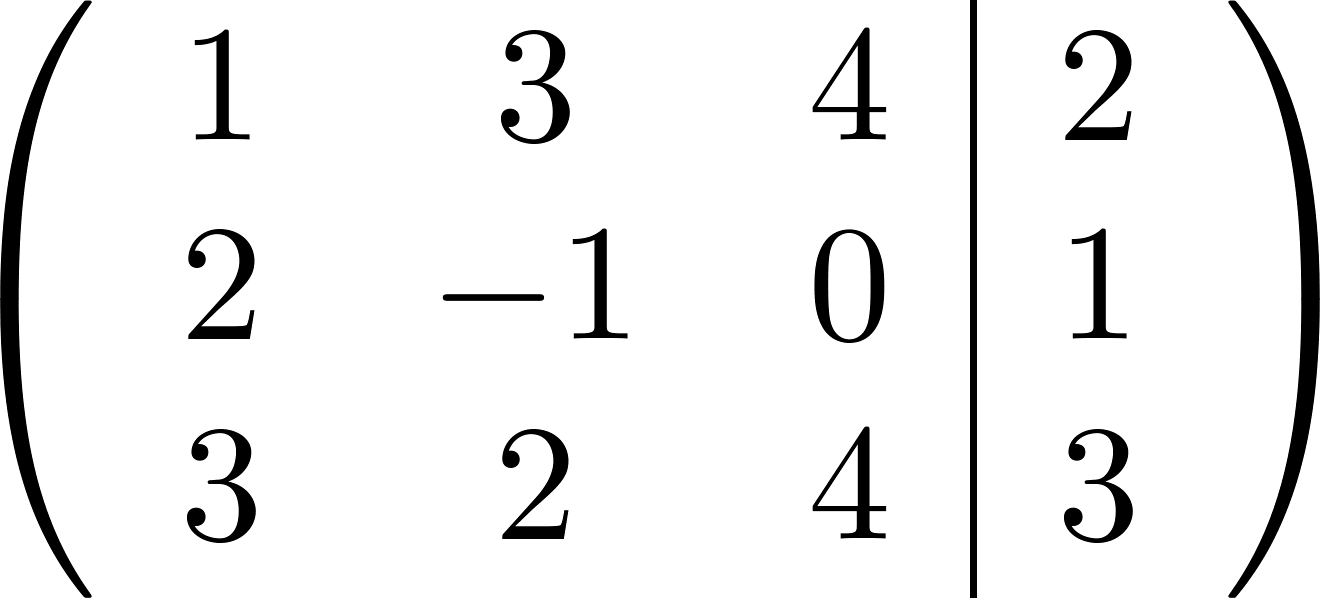 ועוד נקודה שכדאי לשים לב
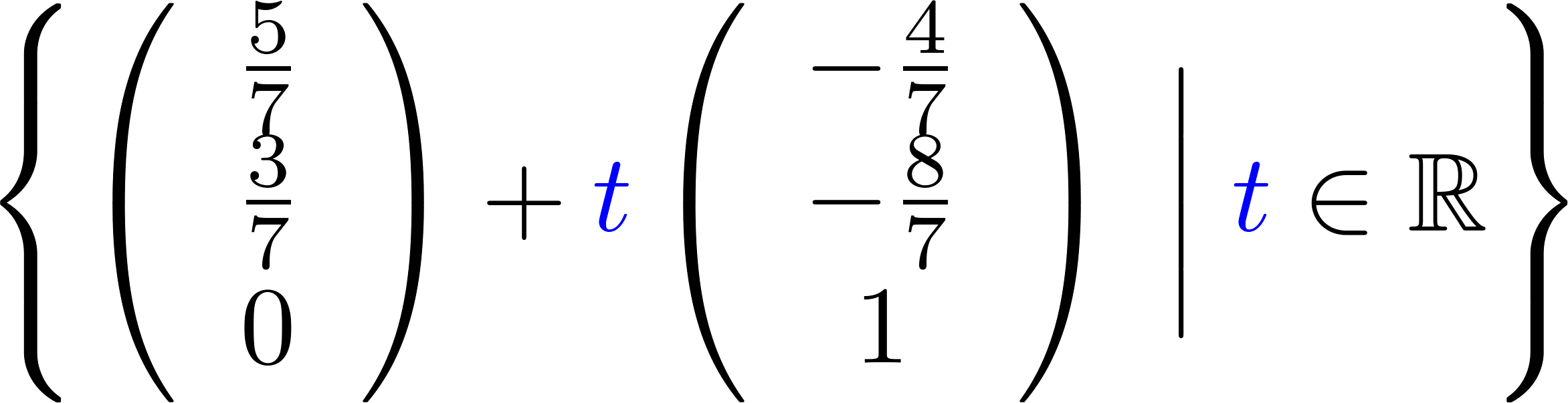 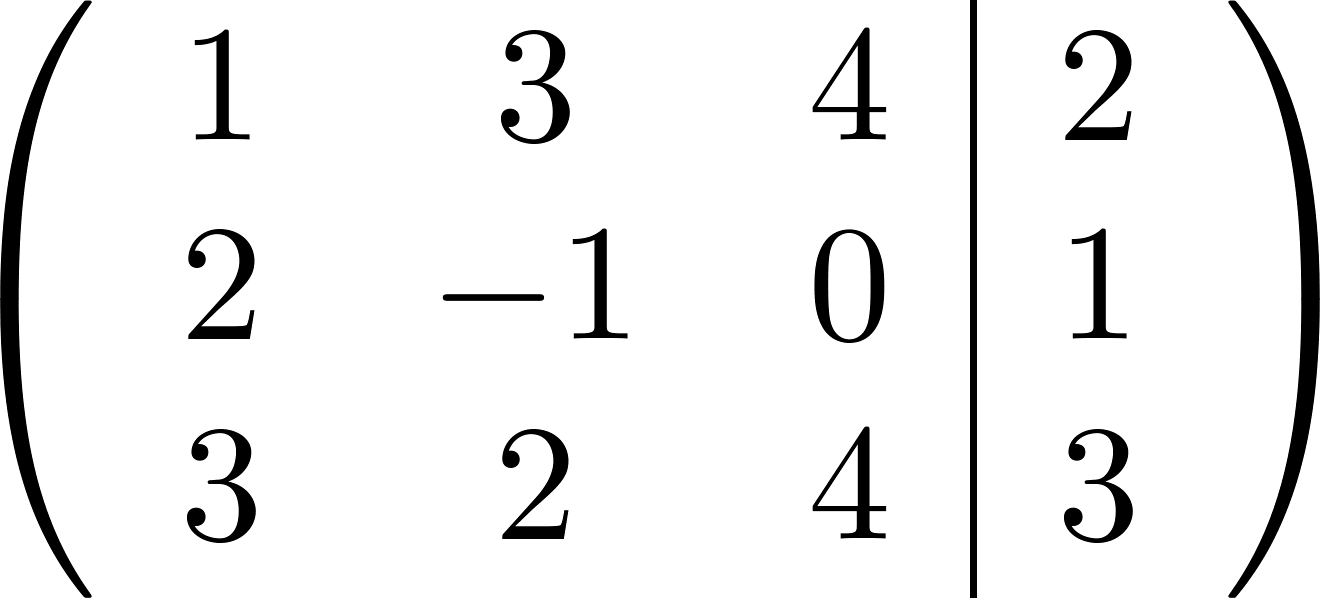 פתרון
כללי
פתרון כללי
להומוגנית
פתרון
פרטי
למקורית
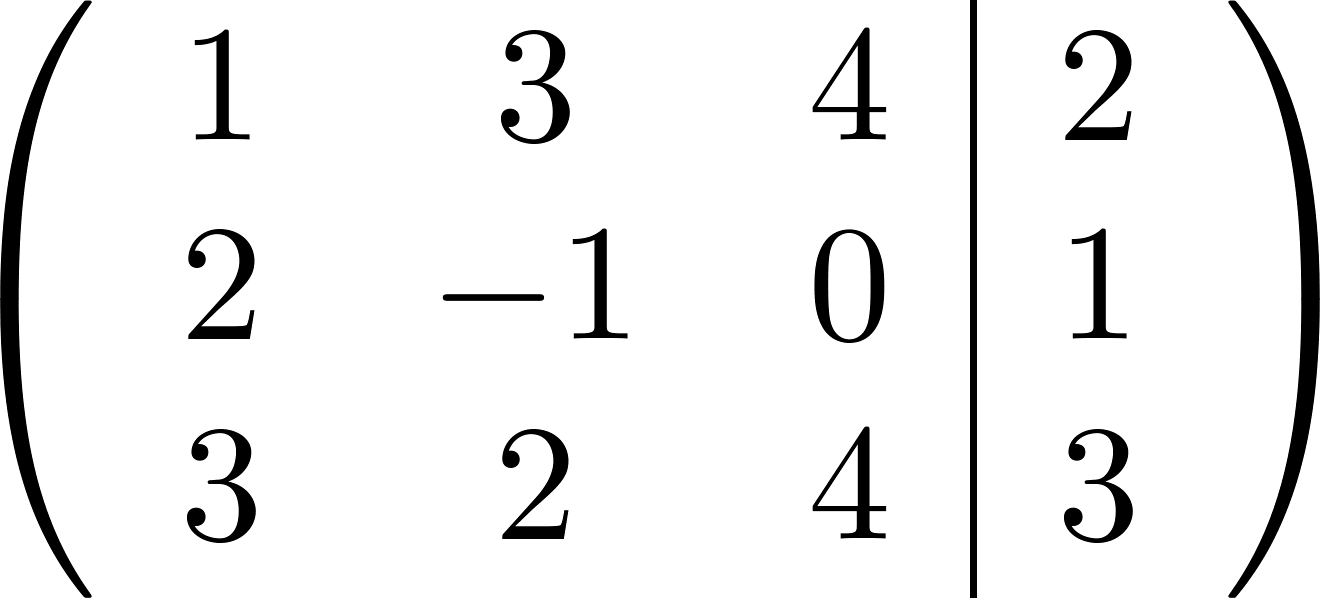 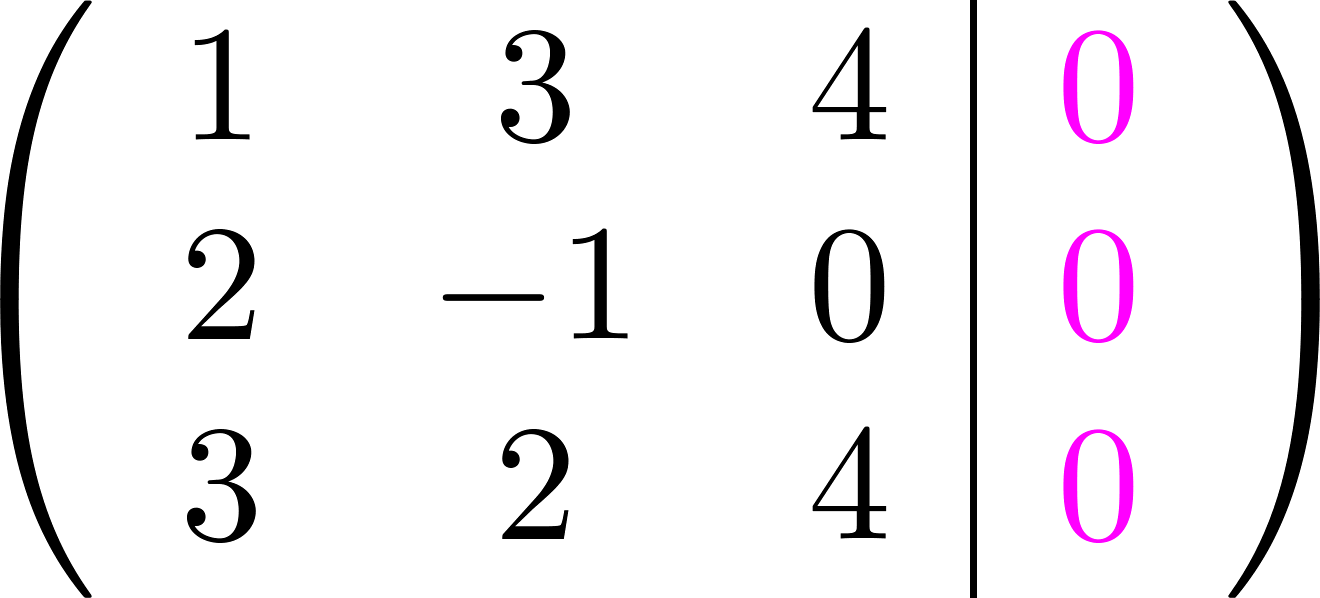 הגדרה: תהא      מטריצה.הצורה המדורגת שלה היא מטריצה המתקבלת לאחר ביצוע פעולות אלמנטריות וצורתה כך:
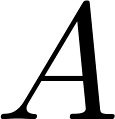 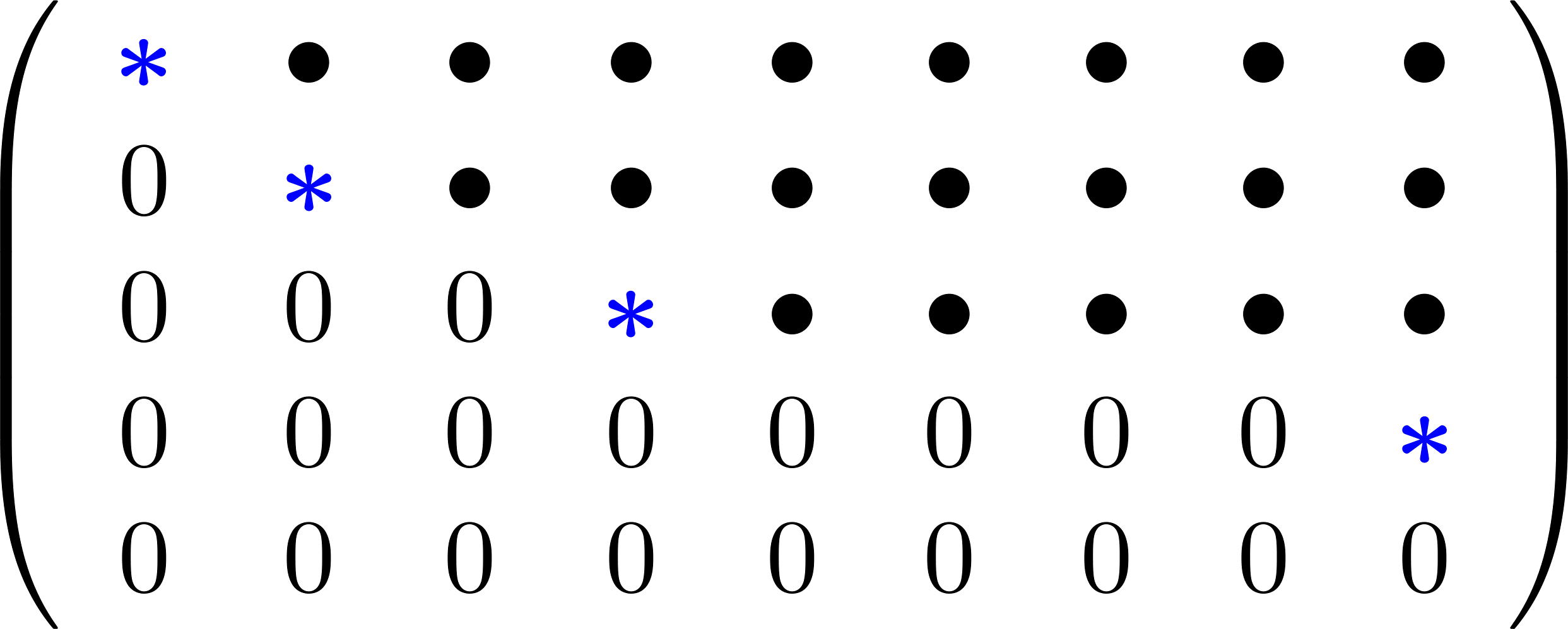 כל דבר
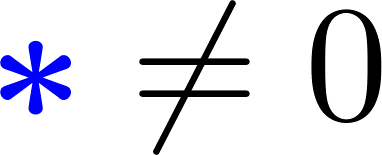 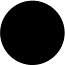 ציר = איבר ראשון בשורה שאינו אפס.
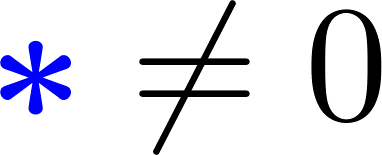 כאשר:
כל ציר מופיע בימין לציר מעליו.
מתחת לכל ציר יש רק אפסים.
שורות אפסים, אם ישנן, מופיעות בסוף.
דוגמאות
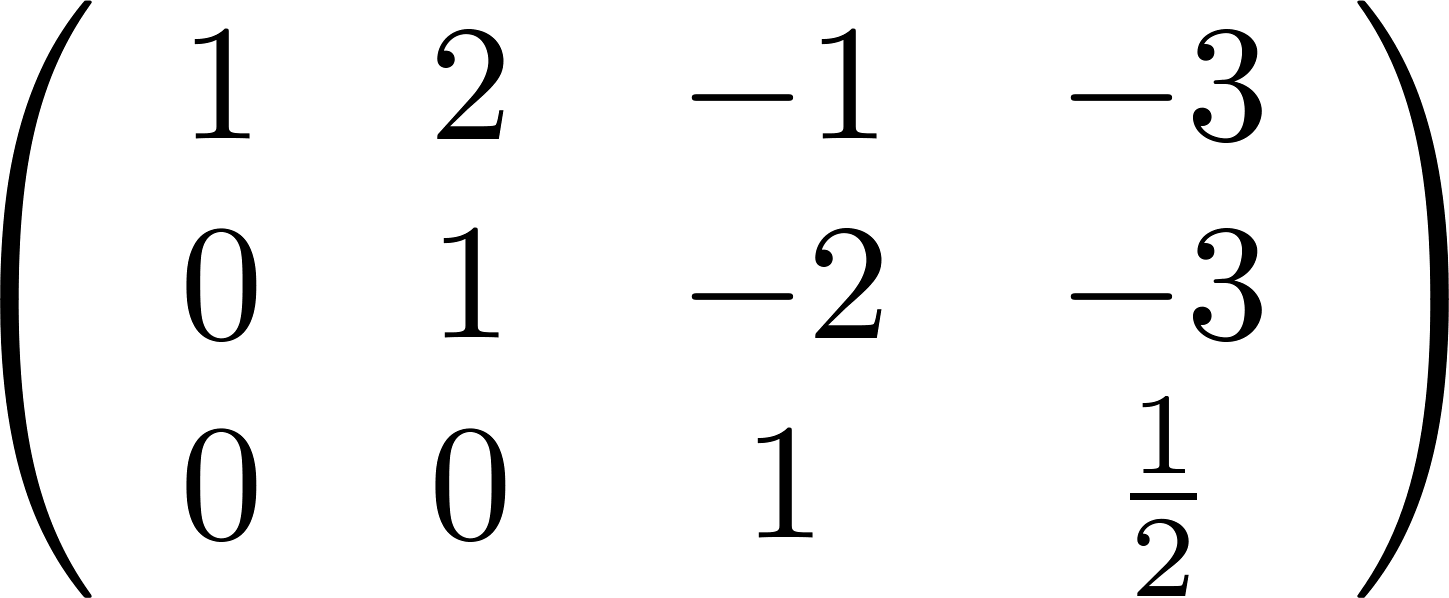 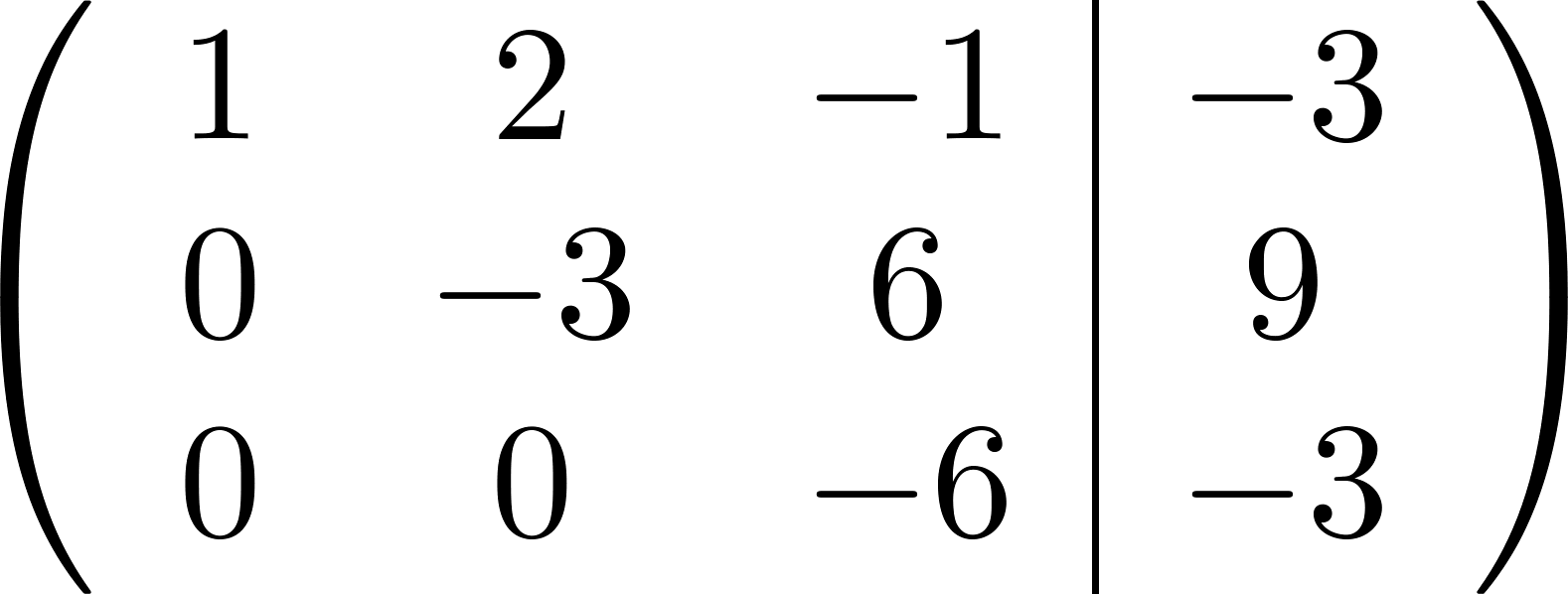 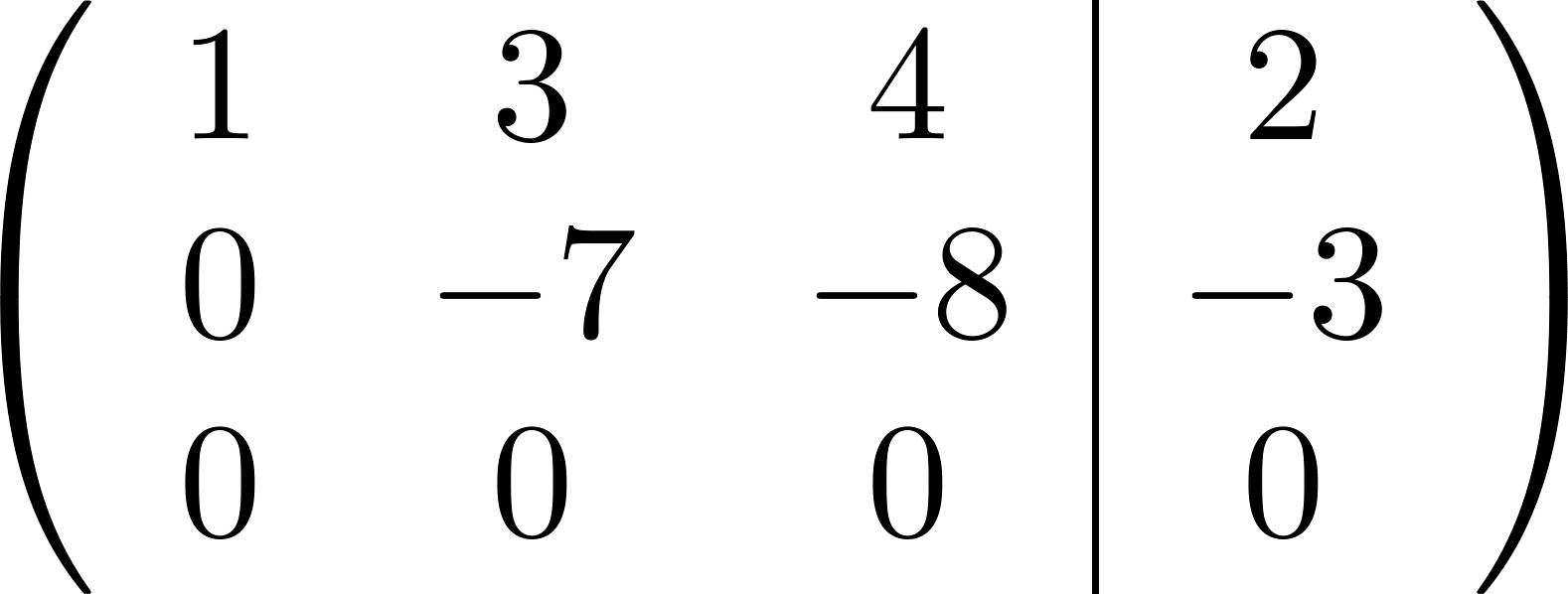 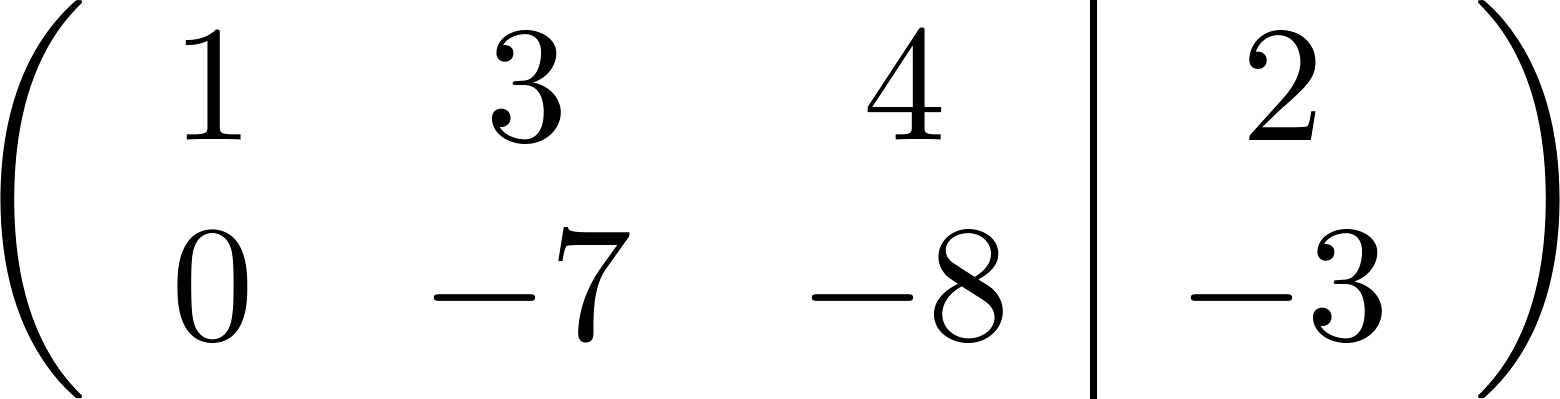 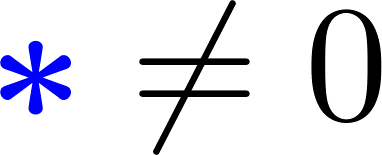 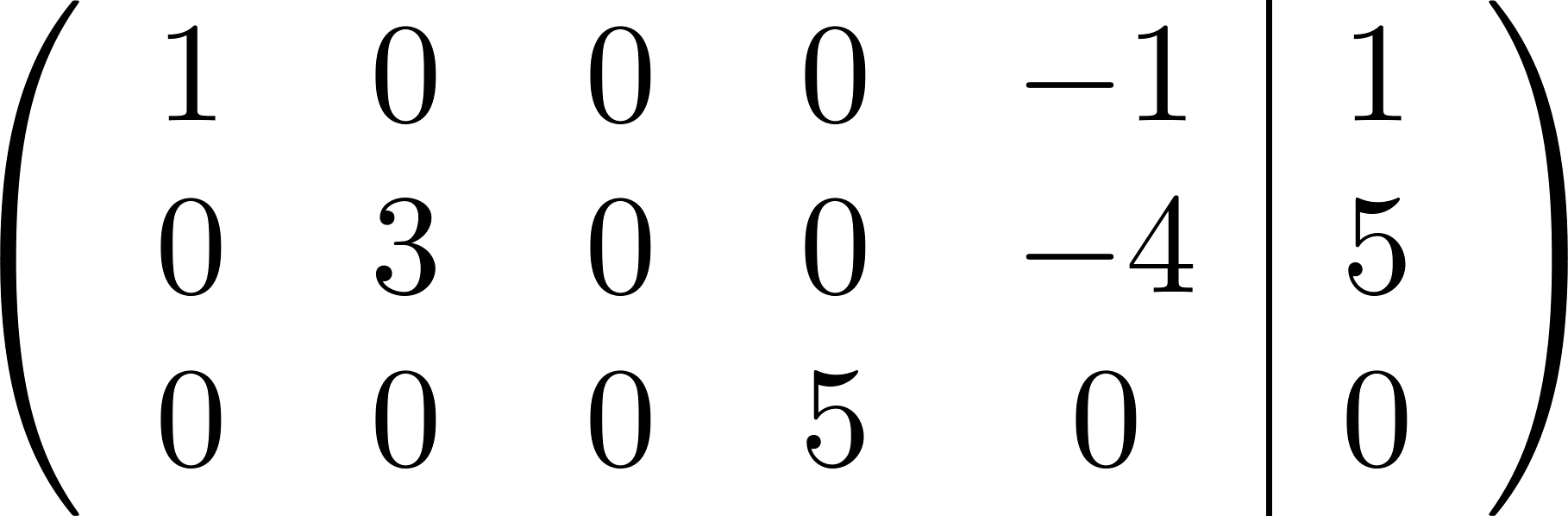 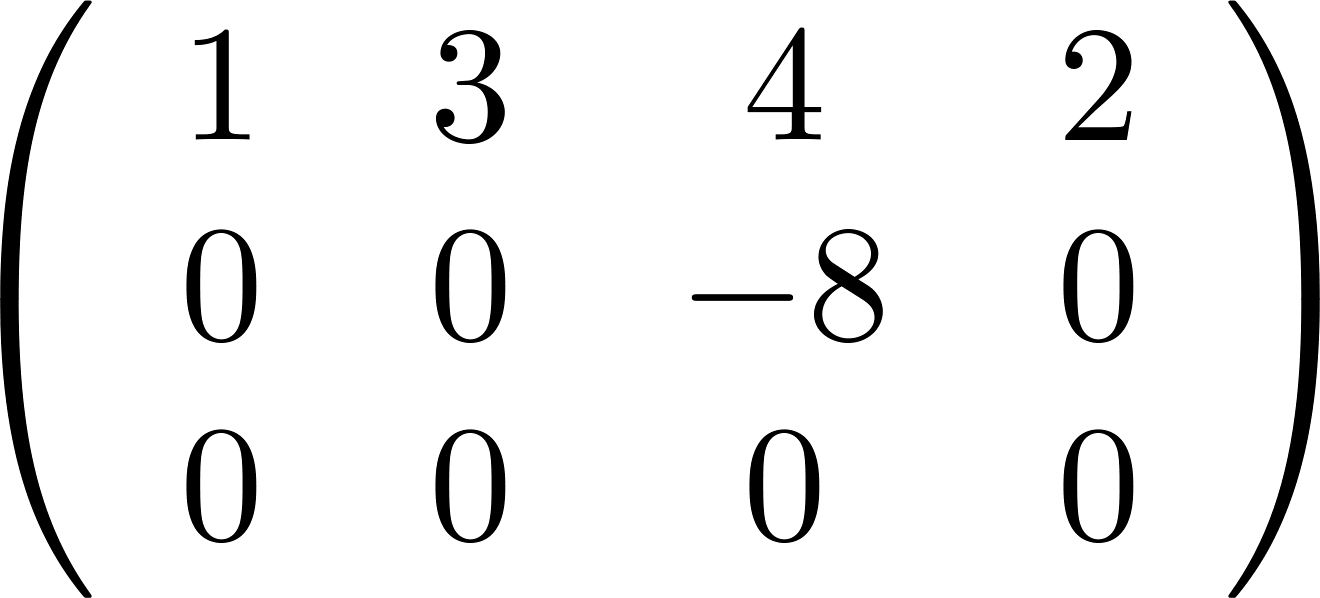 הגדרה:
משתנים המתאימים לעמודות שיש בהם ציר נקראים משתנים תלויים
שאר המשתנים נקראים משתנים חופשיים
חופשים
תלויים
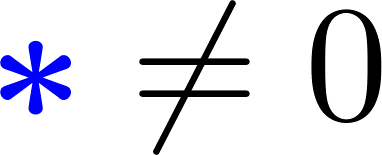 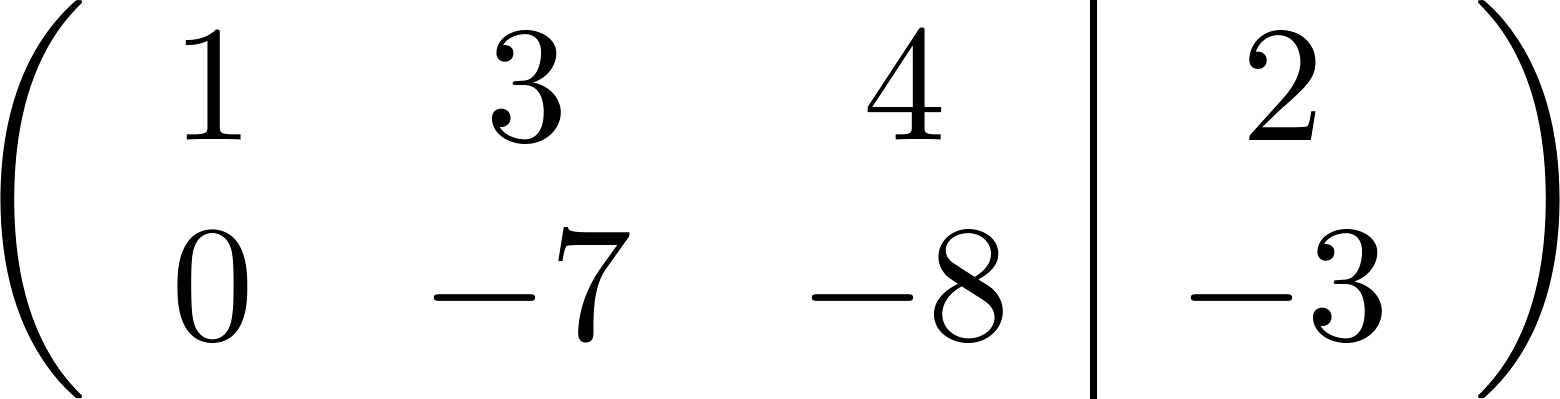 הגדרה:
משתנים המתאימים לעמודות שיש בהם ציר נקראים משתנים תלויים
שאר המשתנים נקראים משתנים חופשיים
חופשים
תלויים
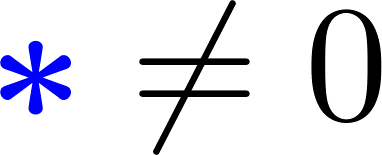 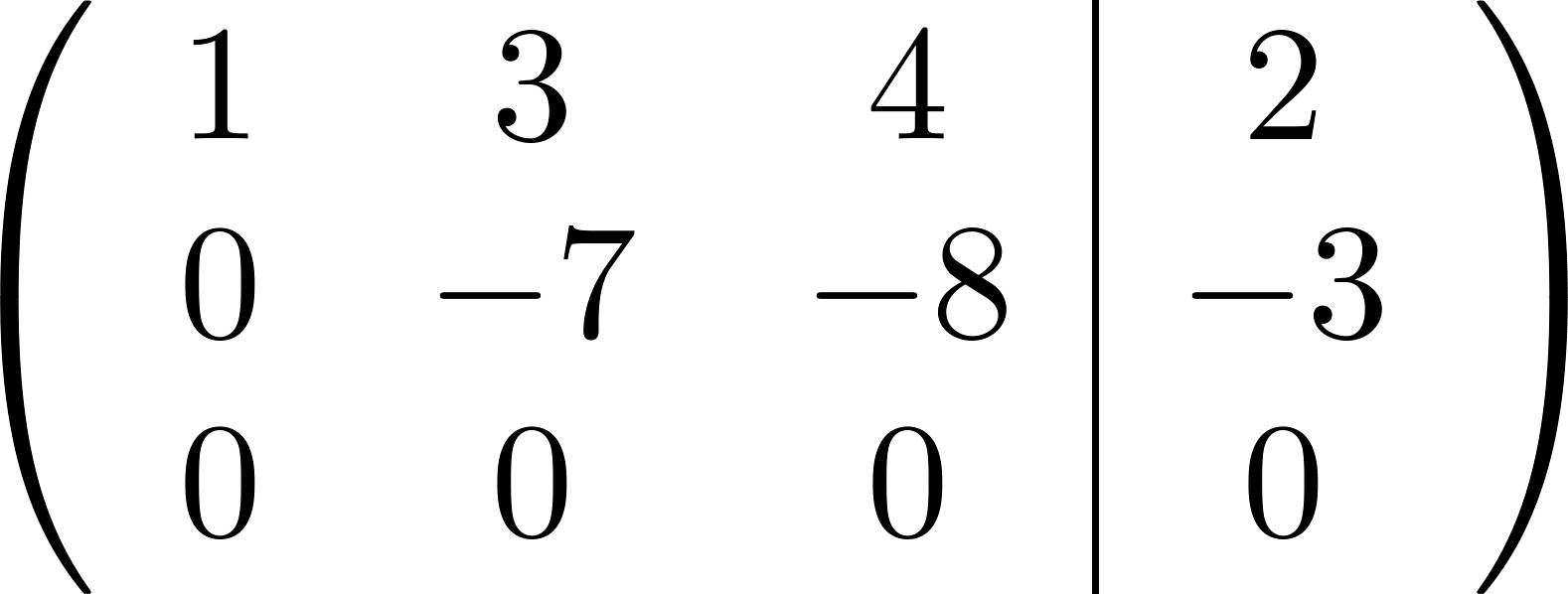 הגדרה:
משתנים המתאימים לעמודות שיש בהם ציר נקראים משתנים תלויים
שאר המשתנים נקראים משתנים חופשיים
תלויים
חופשים
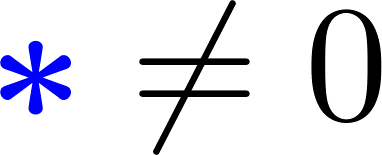 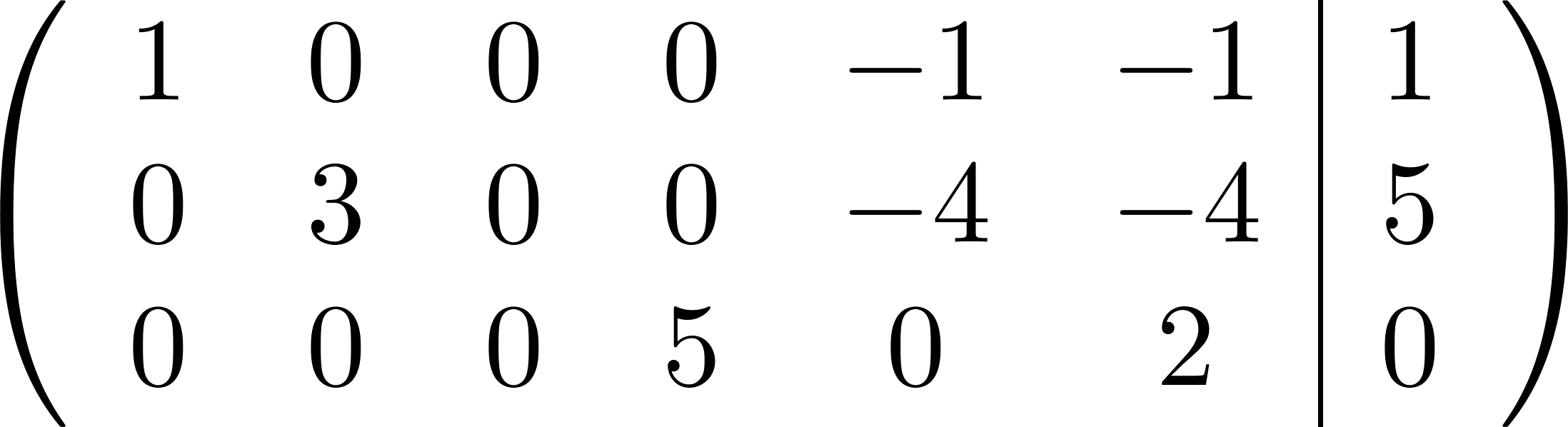 מהצורה המדורגת ניתן להסיק האם וכמה פתרונות יש
יש שורת סתירה
אין שורת סתירה
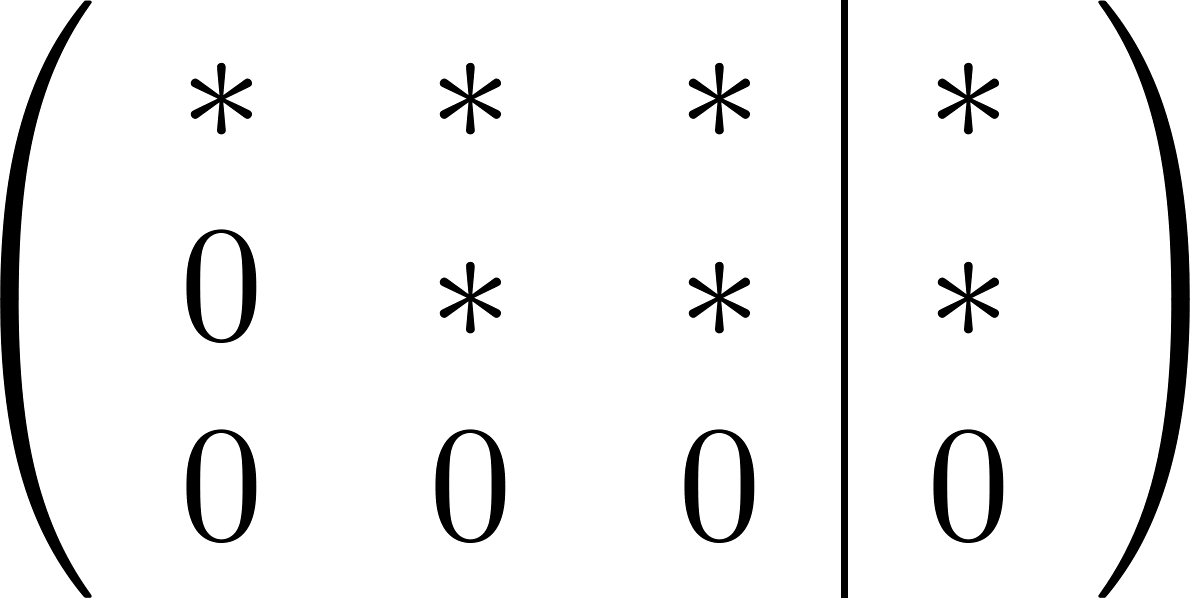 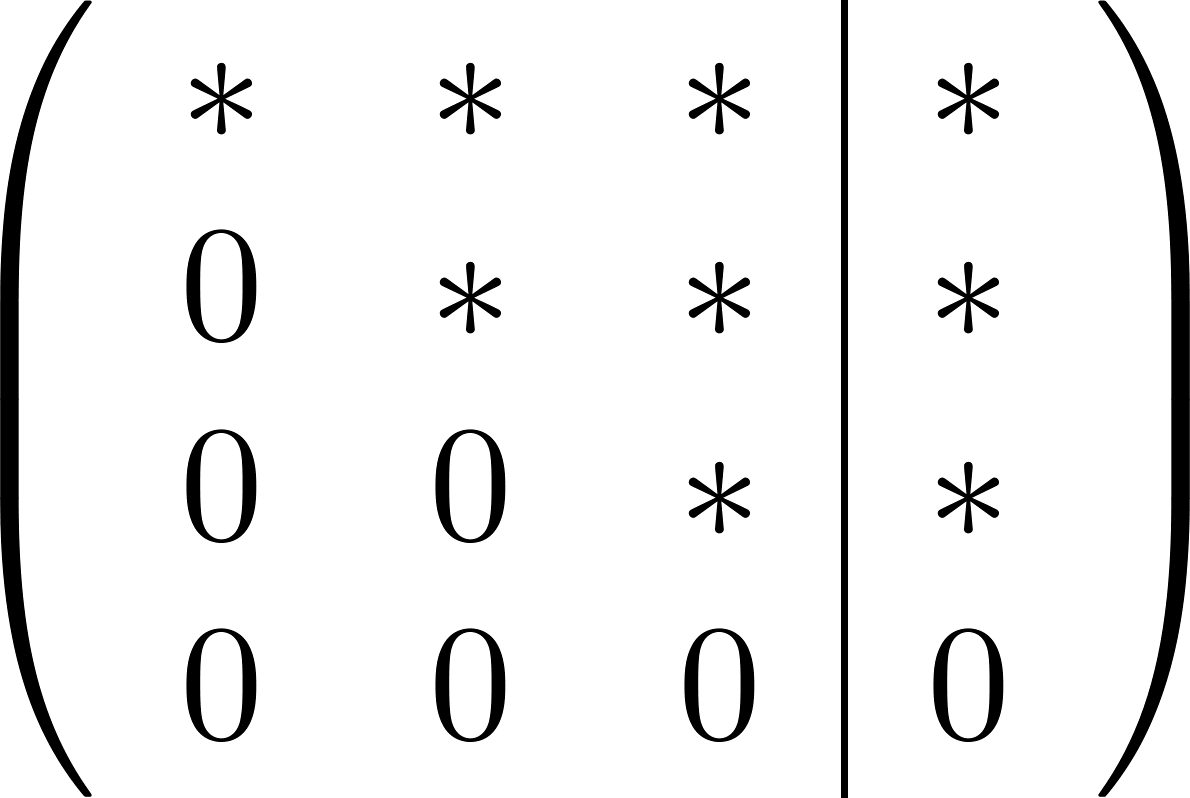 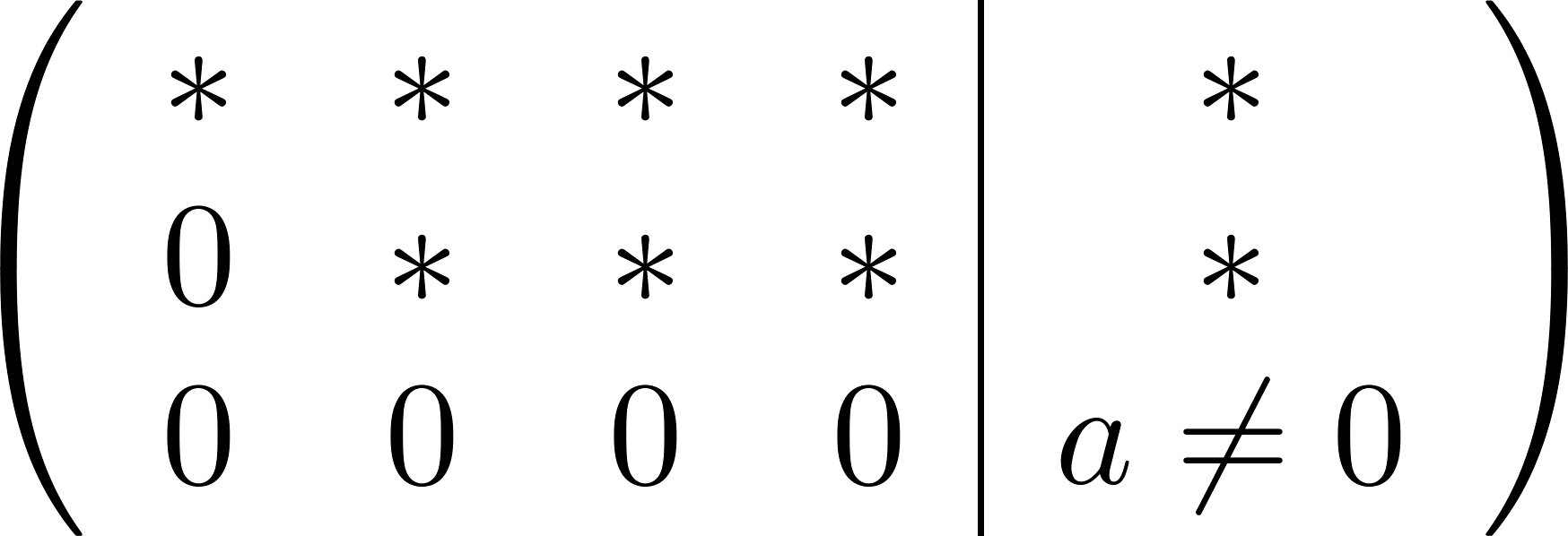 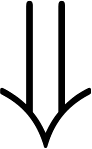 יש משתנים חופשיים
אין משתנים חופשיים
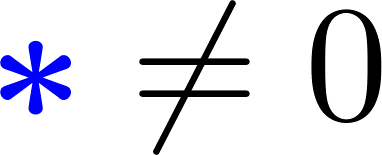 אין פתרון למערכת
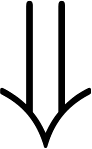 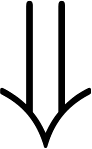 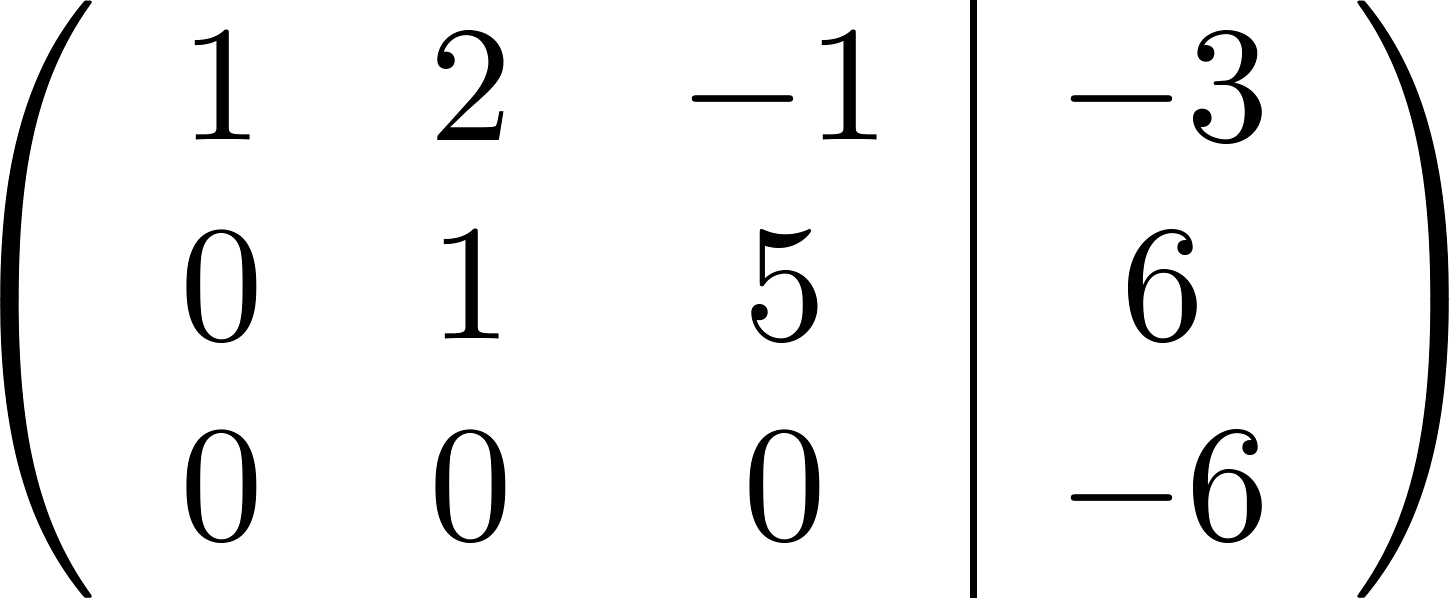 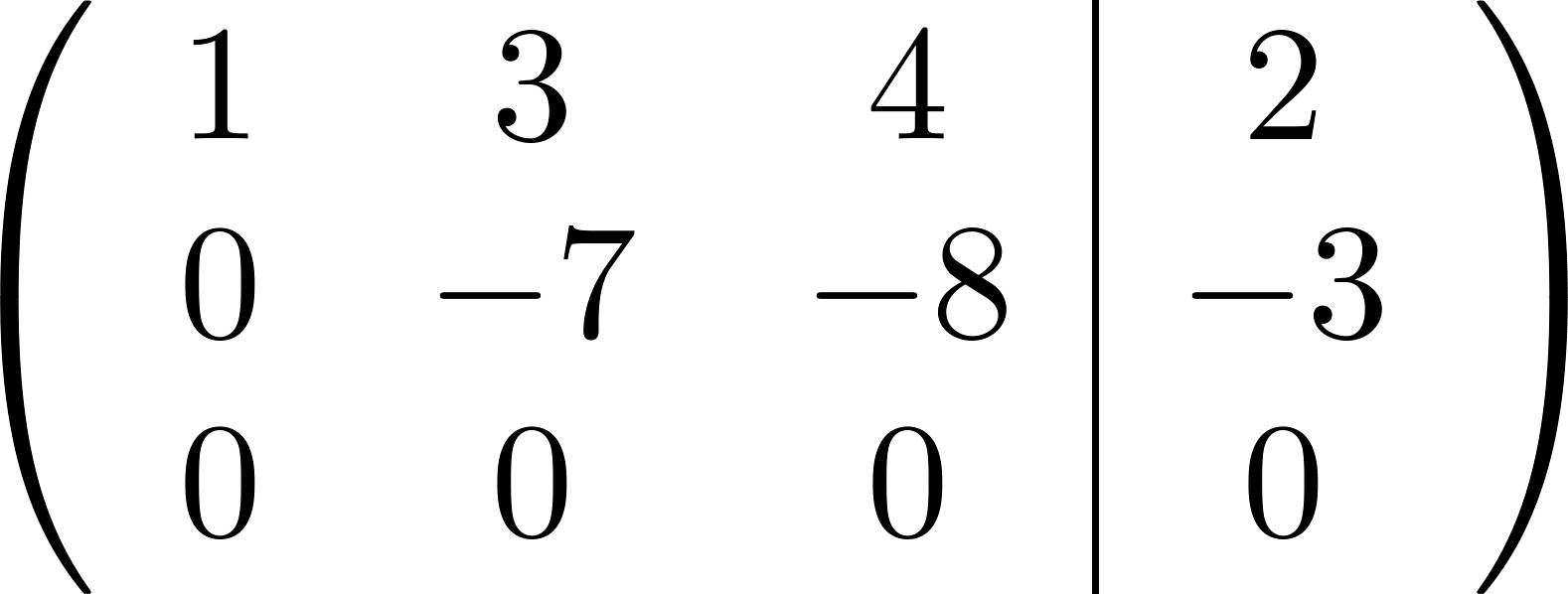 #הפתרונות = #משתנים חופשיים כפול גודל השדה
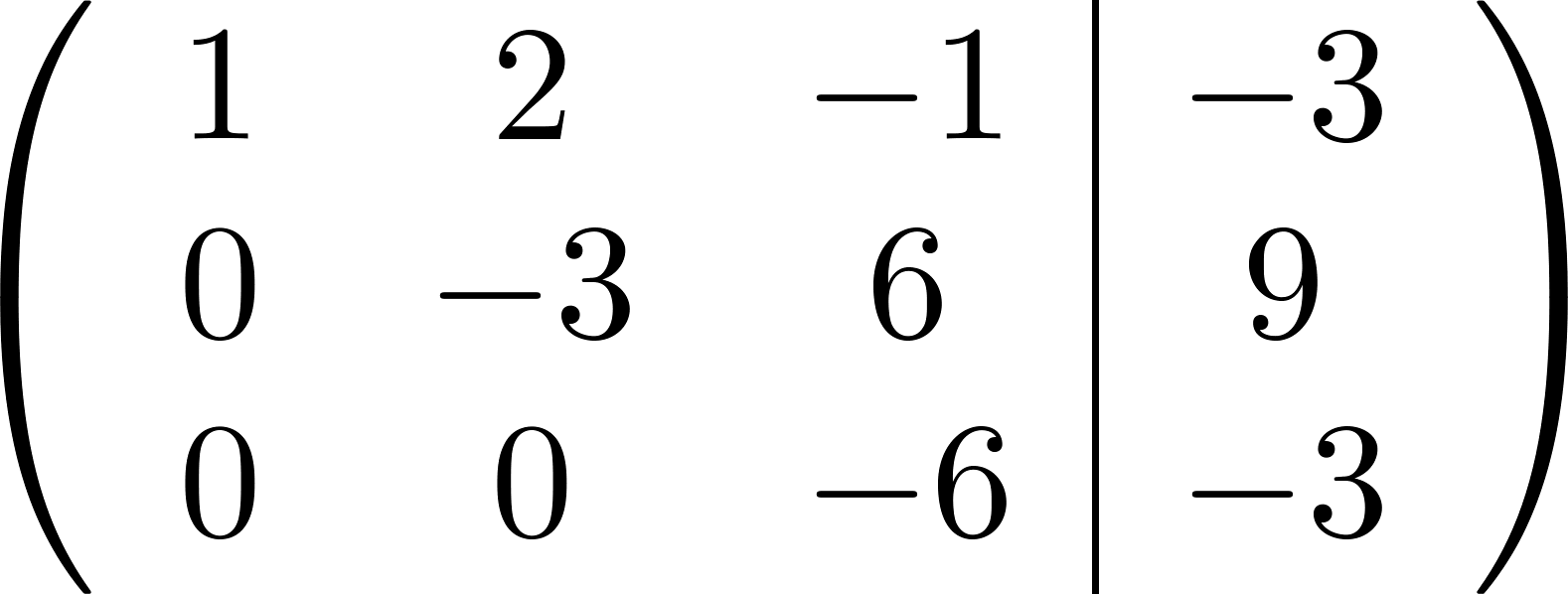 פתרון יחיד
הגדרה: תהא      מטריצה.הצורה הקנונית שלה היא מטריצה המתקבלת לאחר ביצוע פעולות אלמנטריות וצורתה כך:
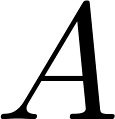 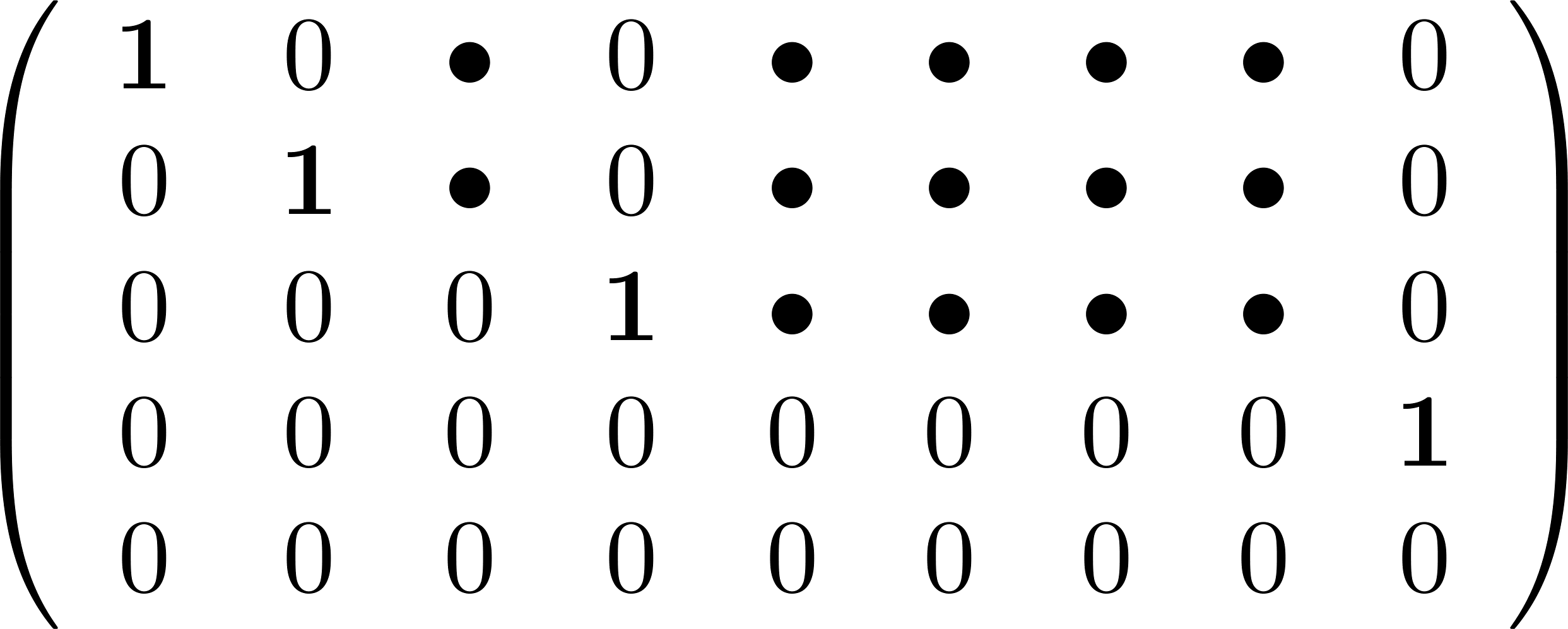 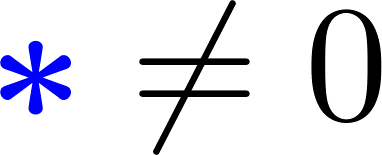 הצורה הקנונית 
יחידה
כאשר:
היא בצורה מדורגת
מתחת ומעל לכל ציר יש רק אפסים.
כל ציר =1
דוגמאות
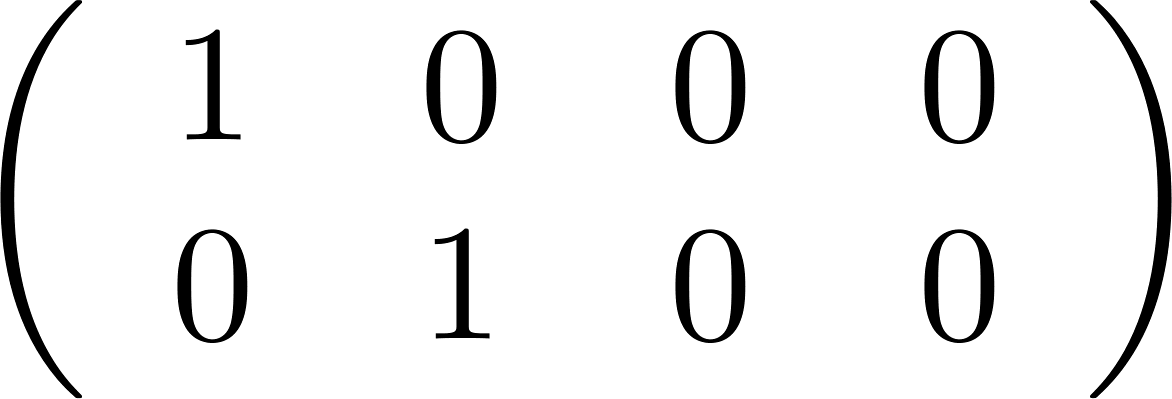 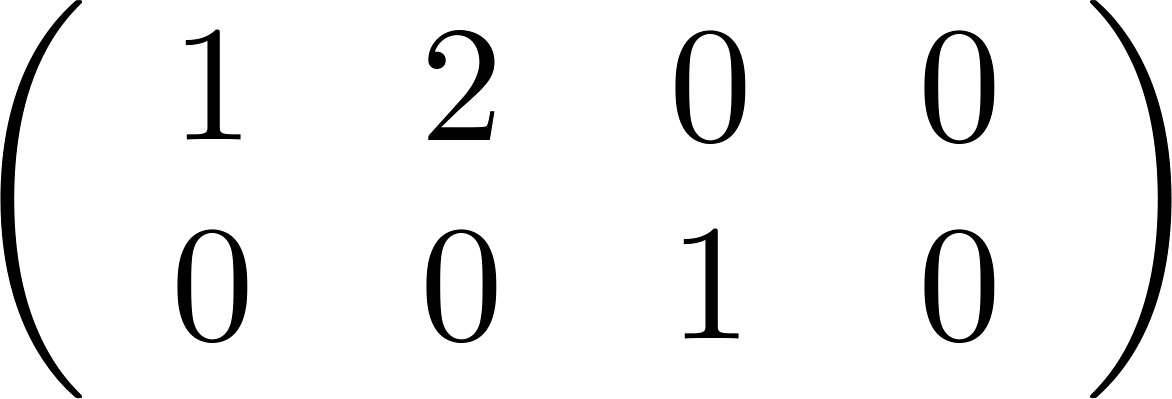 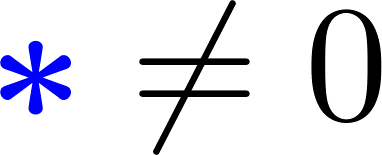 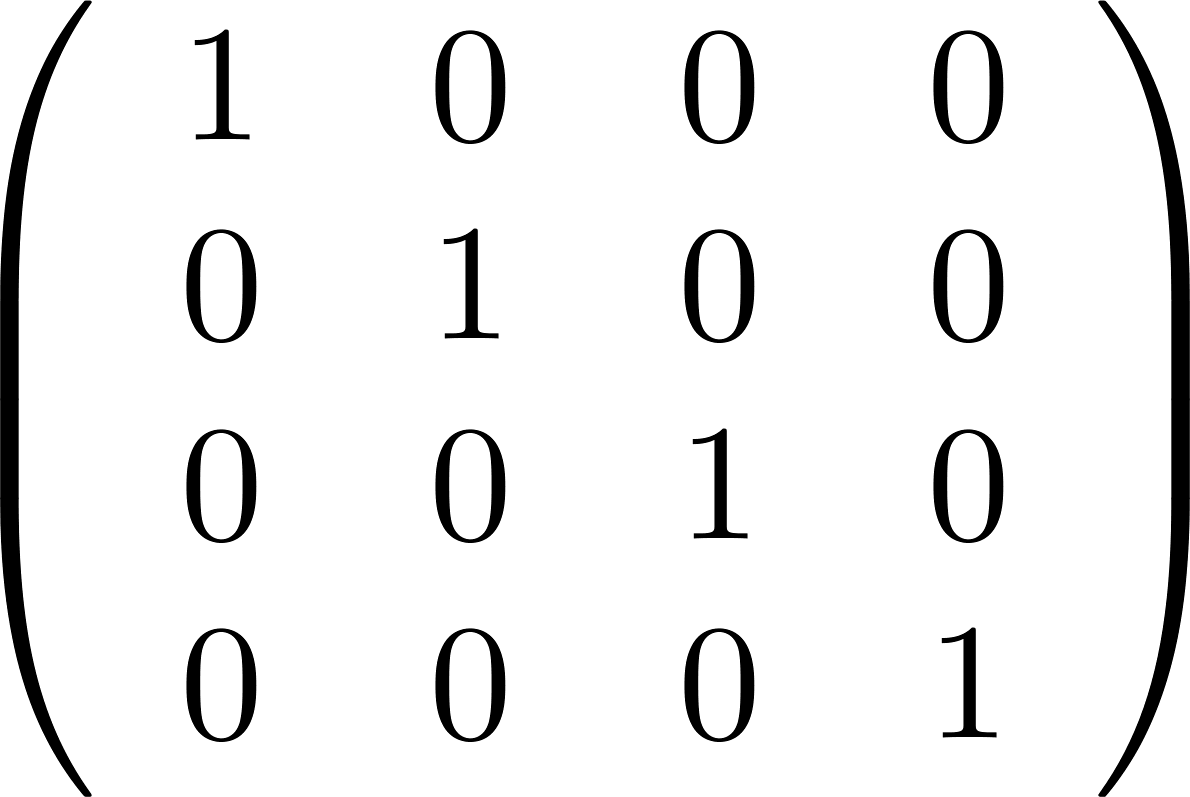 תרגיל: עבור אילו ערכי      יש למערכת הבאה פתרון יחיד/אין סוף פתרונות/אין פתרון?
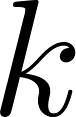 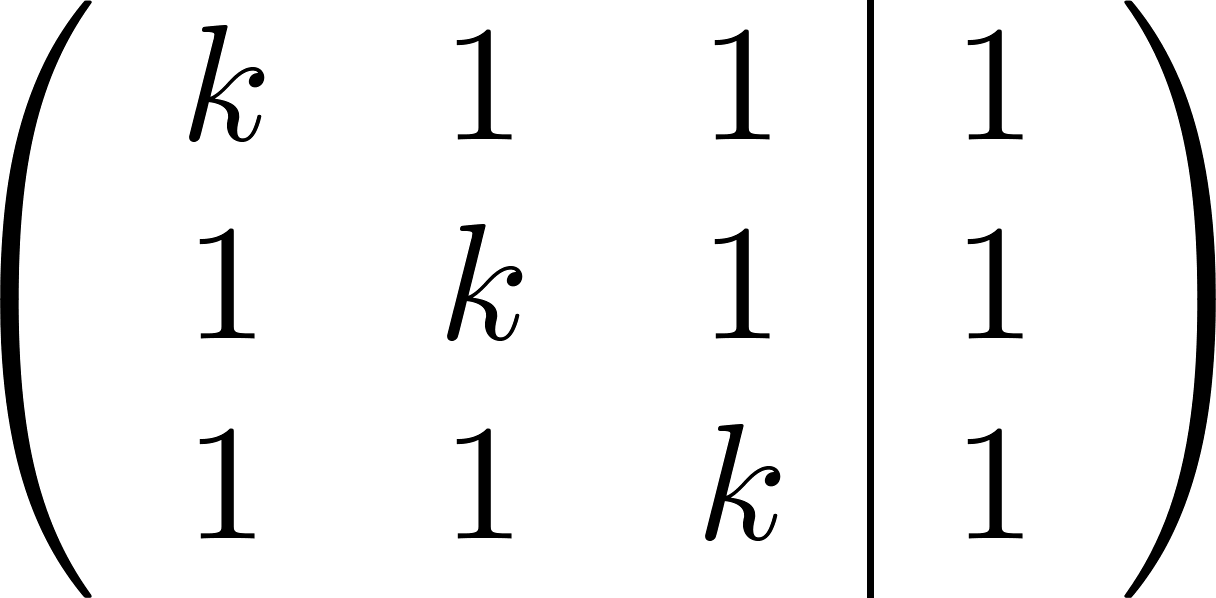 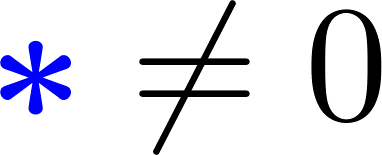 פתרון: נדרג לצורה לצורה מדורגת
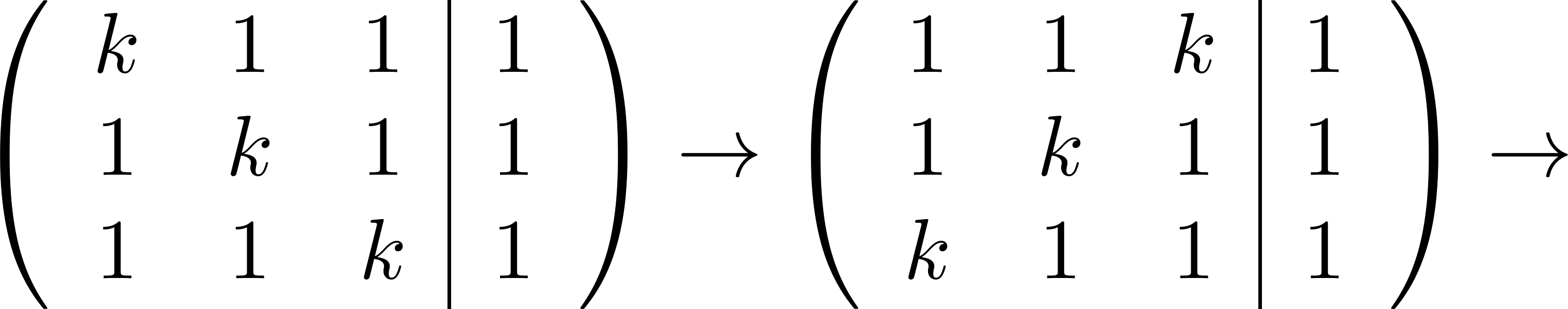 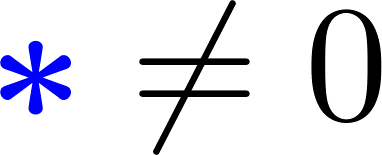 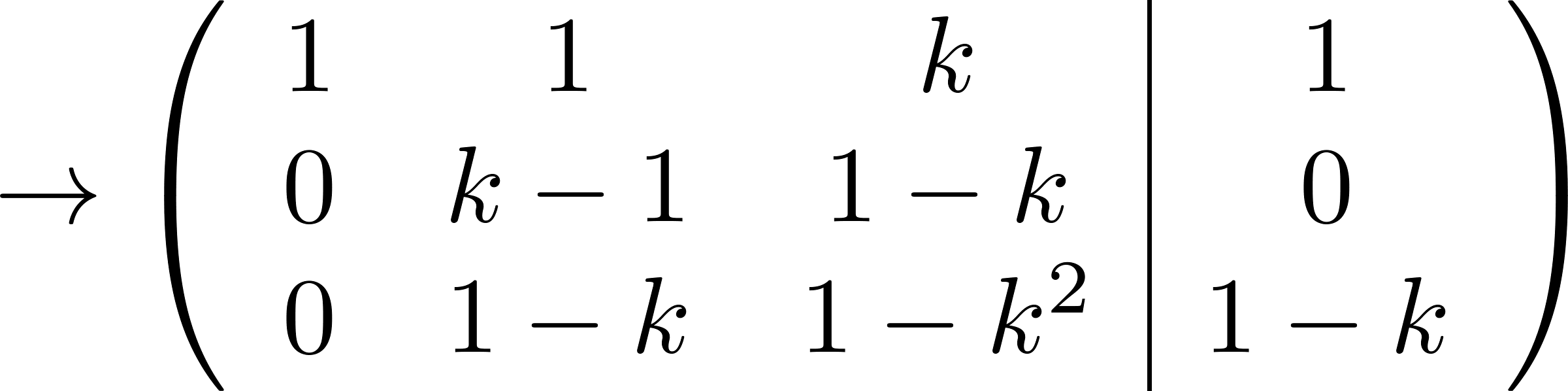 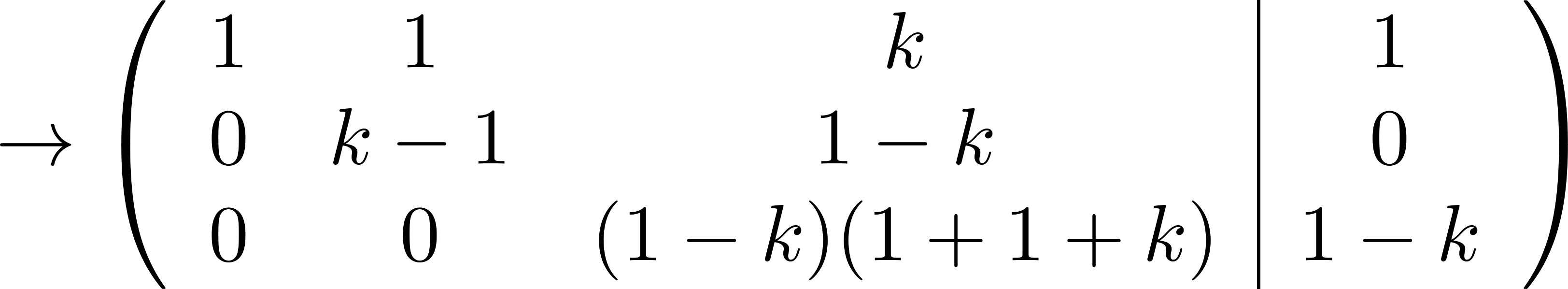 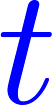 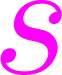 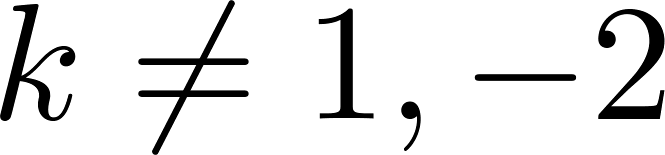 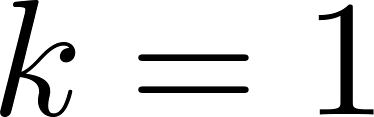 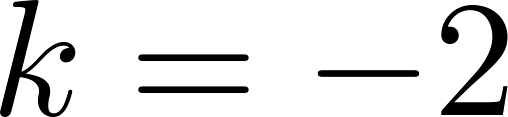 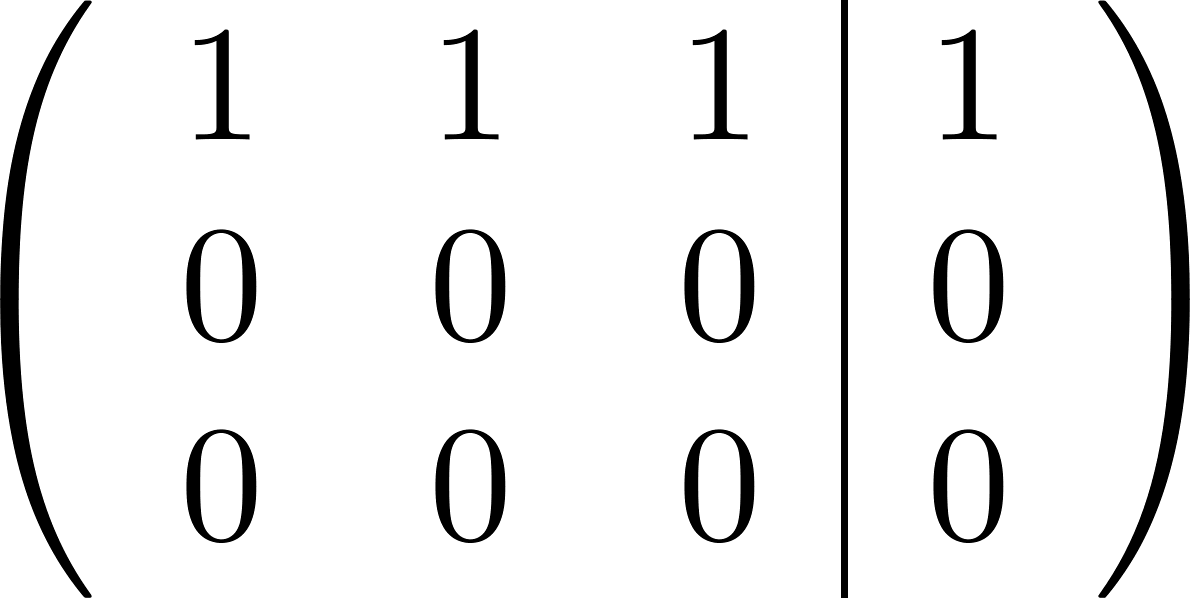 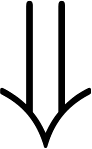 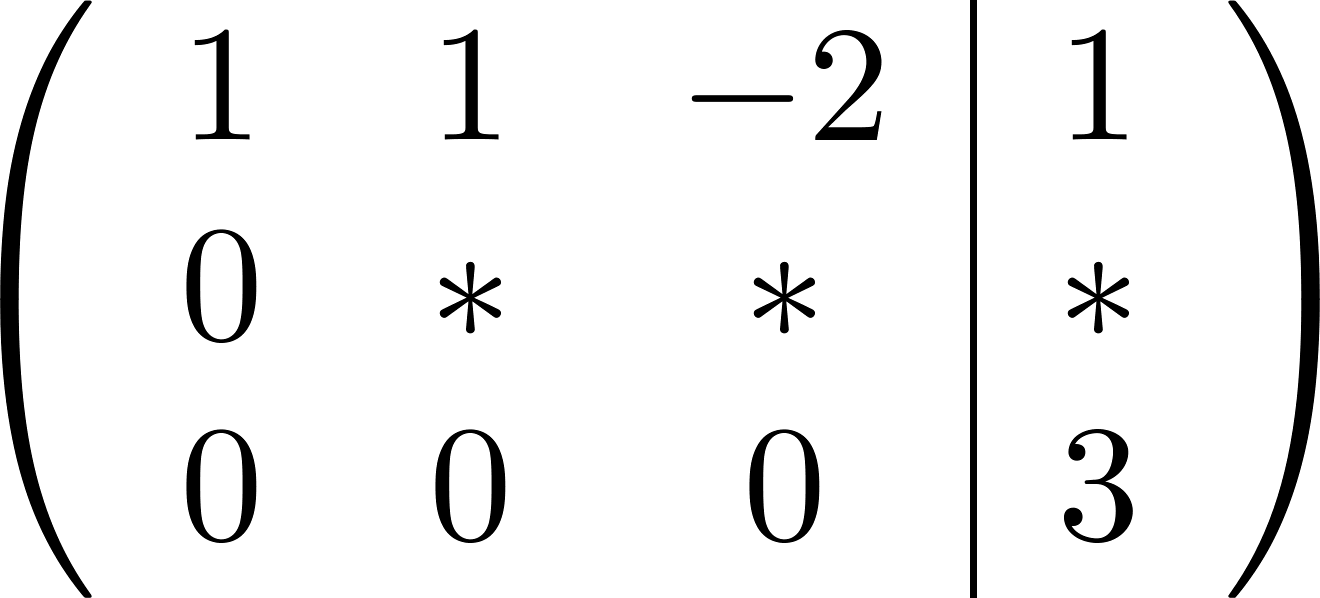 אין שורת סתירה +
אין משתנים חופשיים
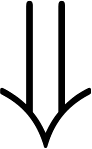 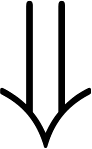 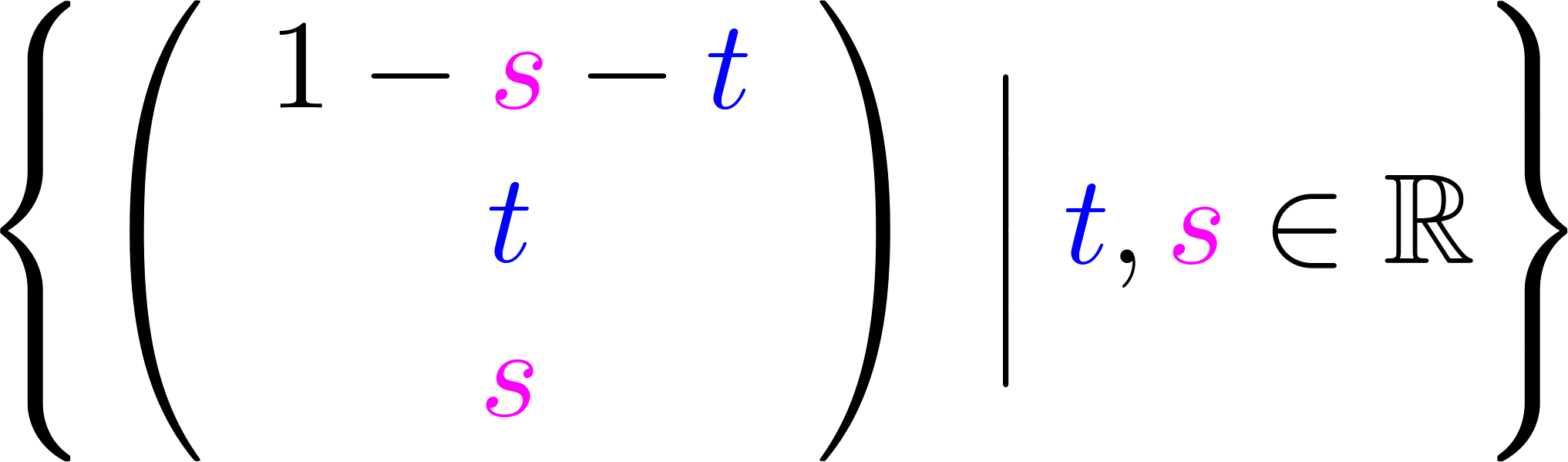 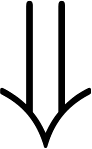 אין פתרון
פתרון יחיד
תרגיל – נכון/לא נכון: למערכת משוואות המיוצגת כמטריצה               אין פתרון.
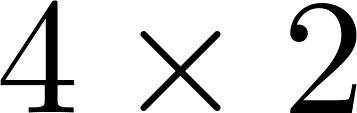 לא נכון
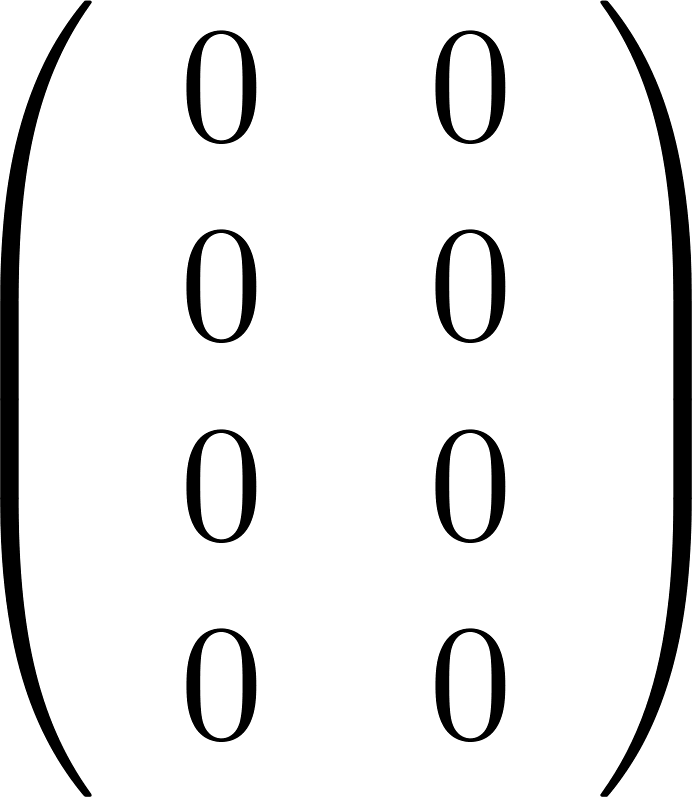 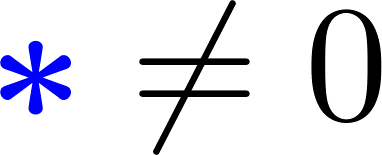 תרגיל – נכון/לא נכון: הצורה המדורגת יחידה.
לא נכון
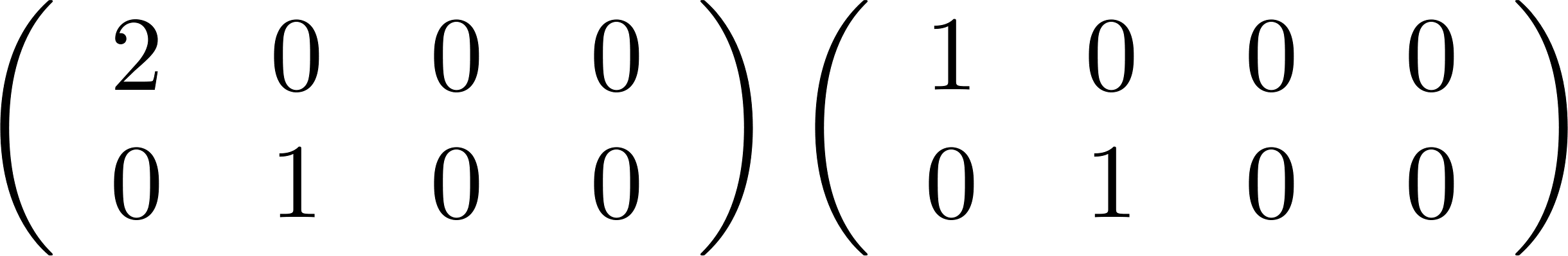 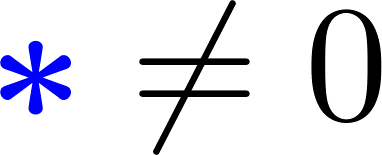 תרגיל – נכון/לא נכון: למטריצה מגודל                יש לכל היותר         צירים.
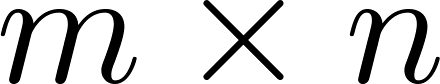 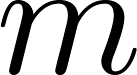 נכון
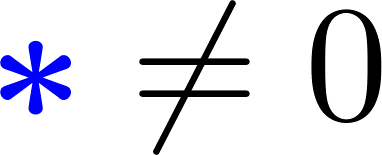 תרגיל – נכון/לא נכון: למערכת משוואות עם אין סוף פתרונות תהיה לפחות שורת אפסים אחת במטריצה המקושרת אליה.
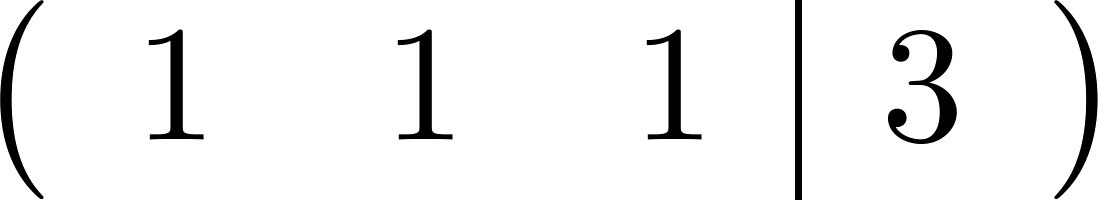 לא נכון במקרה הכללי
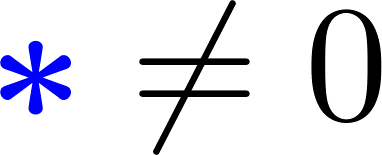 נכון במקרה שמטריצת המקדמים ריבועית
תרגיל – נכון/לא נכון: בצורה הקנונית יש איבר בכל טור יחיד ששונה מאפס
לא נכון- 
רק בעמודות של הצירים
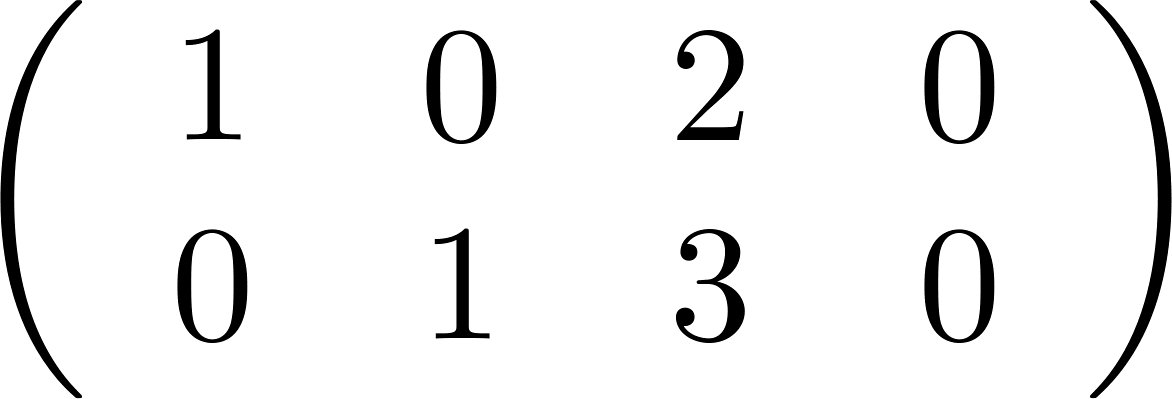 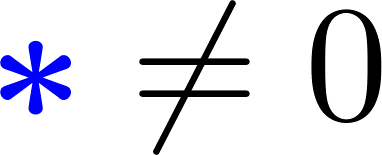 תרגיל – נכון/לא נכון:   צורה מדורגת של מטריצה בגודל              שווה למטריצה עצמה.
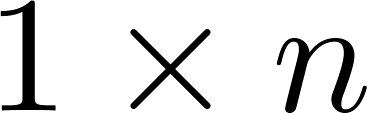 נכון
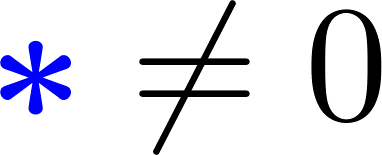 תרגיל – נכון/לא נכון: הצורה הקנונית של מטריצה בגודל              שווה למטריצה עצמה.
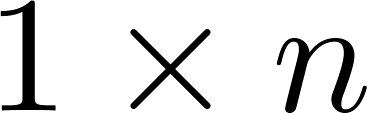 לא נכון
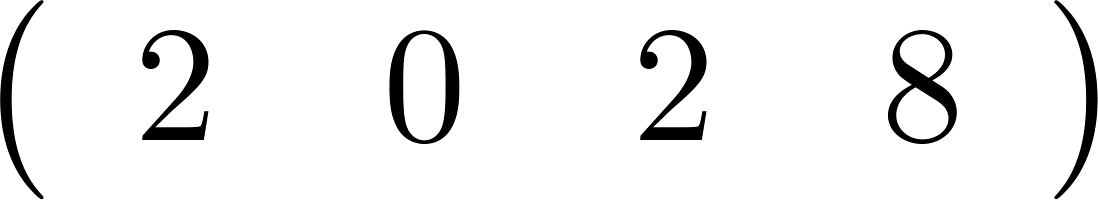 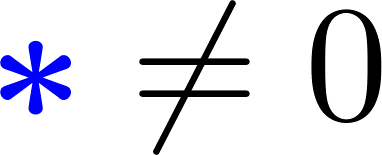 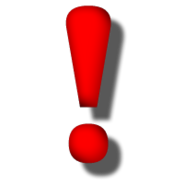